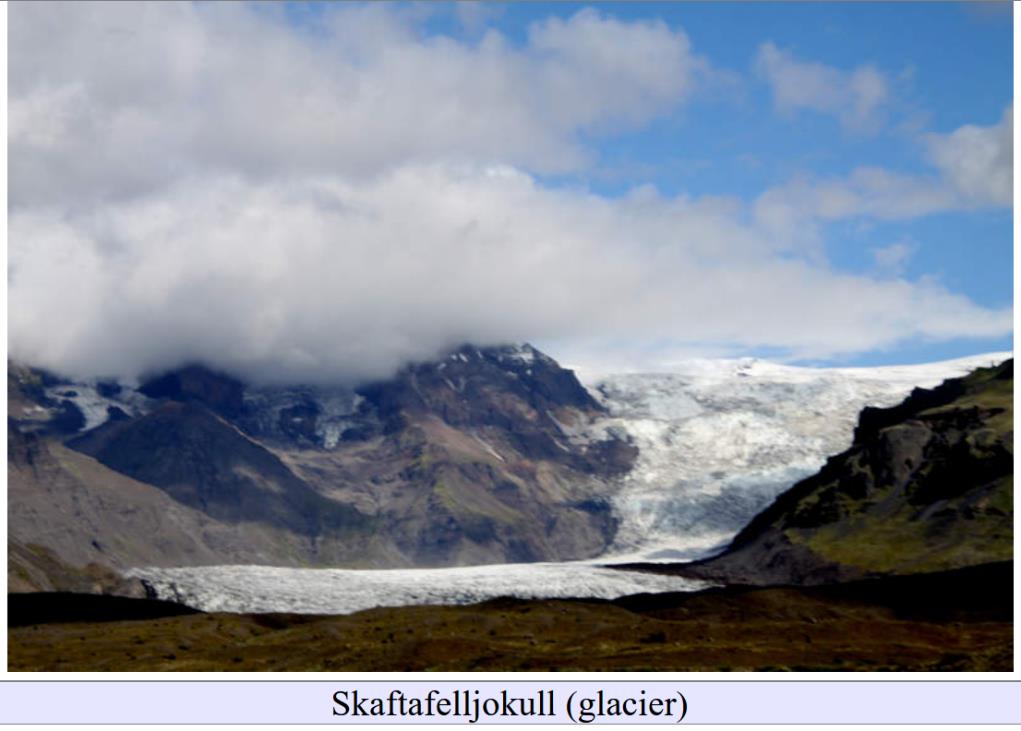 Large-scale erosional landforms
Lecture 3
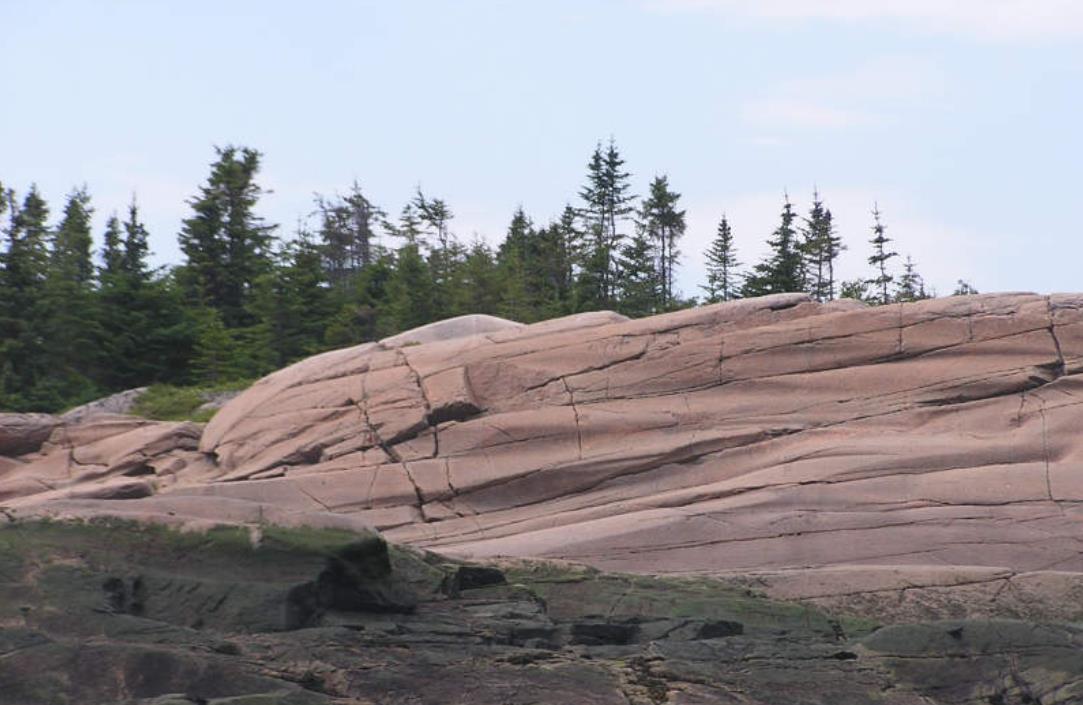 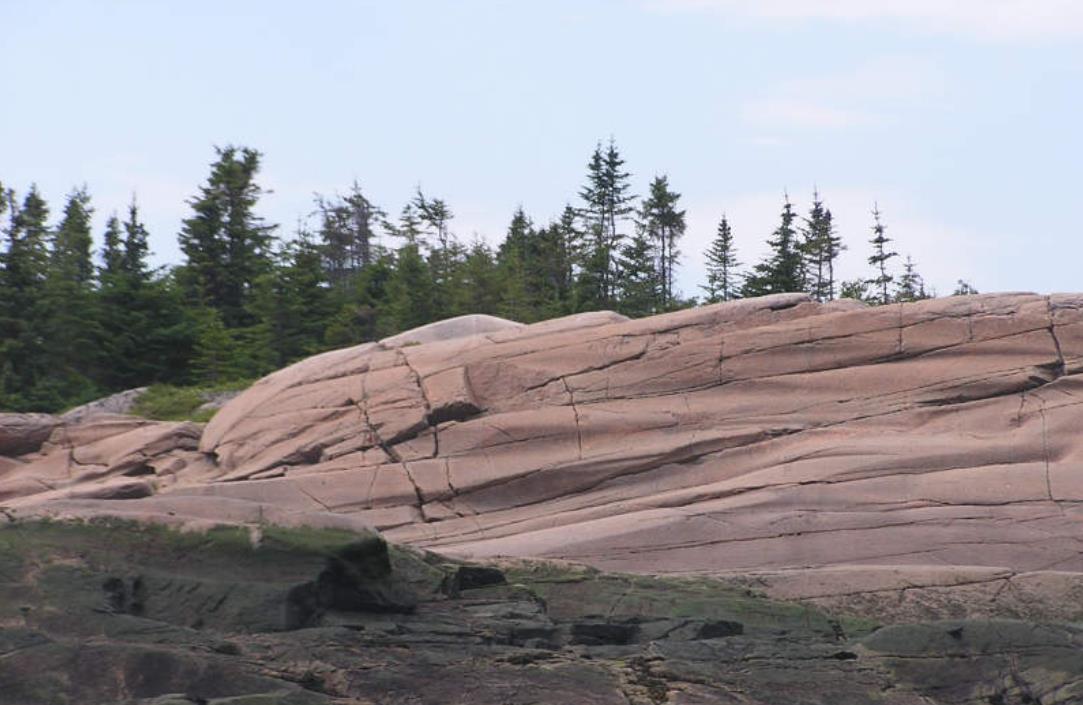 striations, grooves, furrows
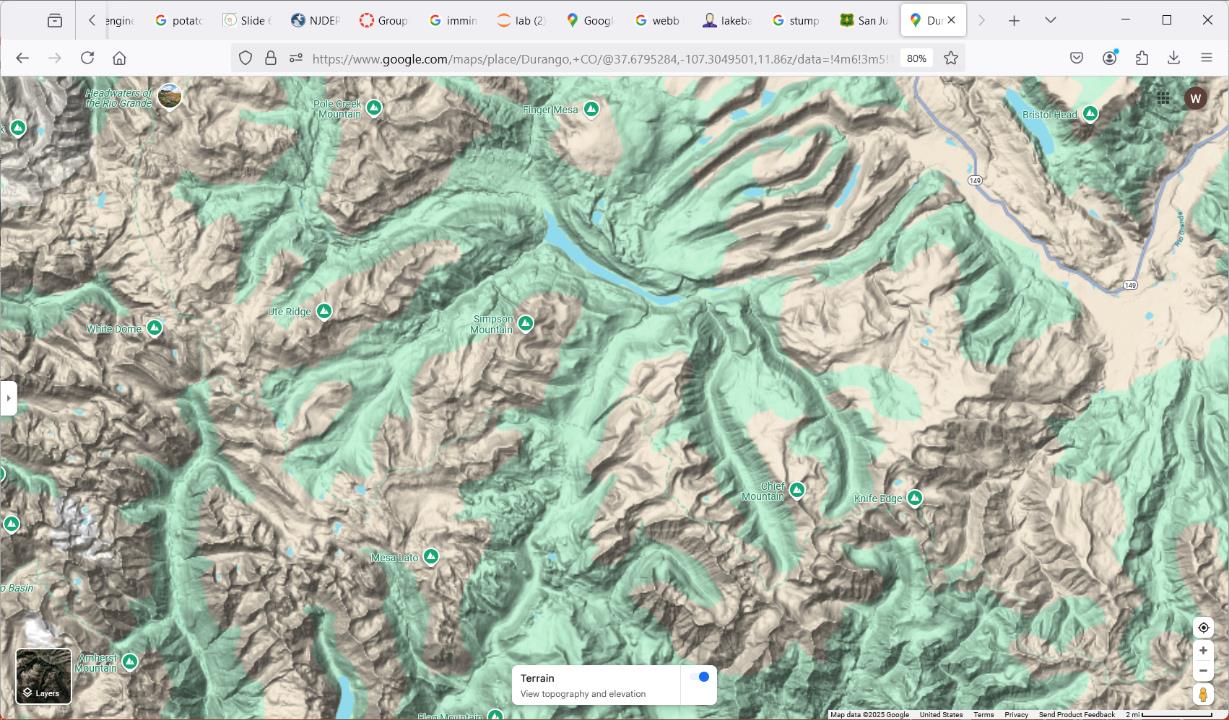 Somewhere in Colorado
3 km
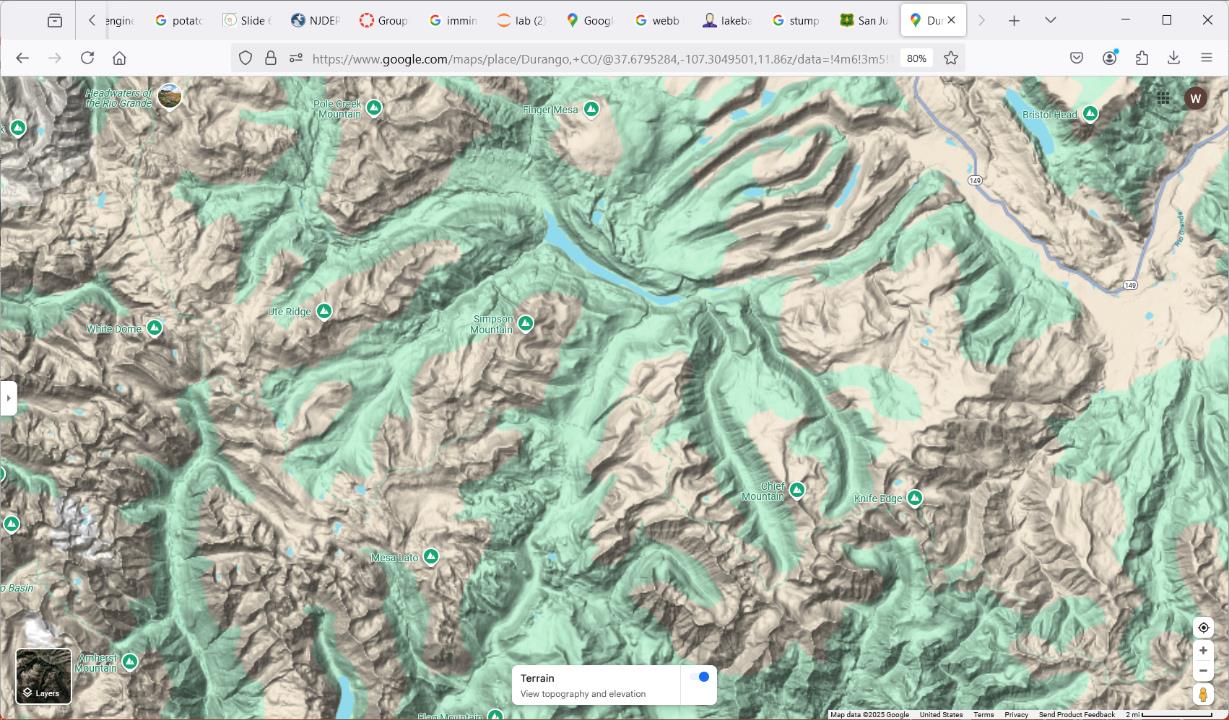 3 km
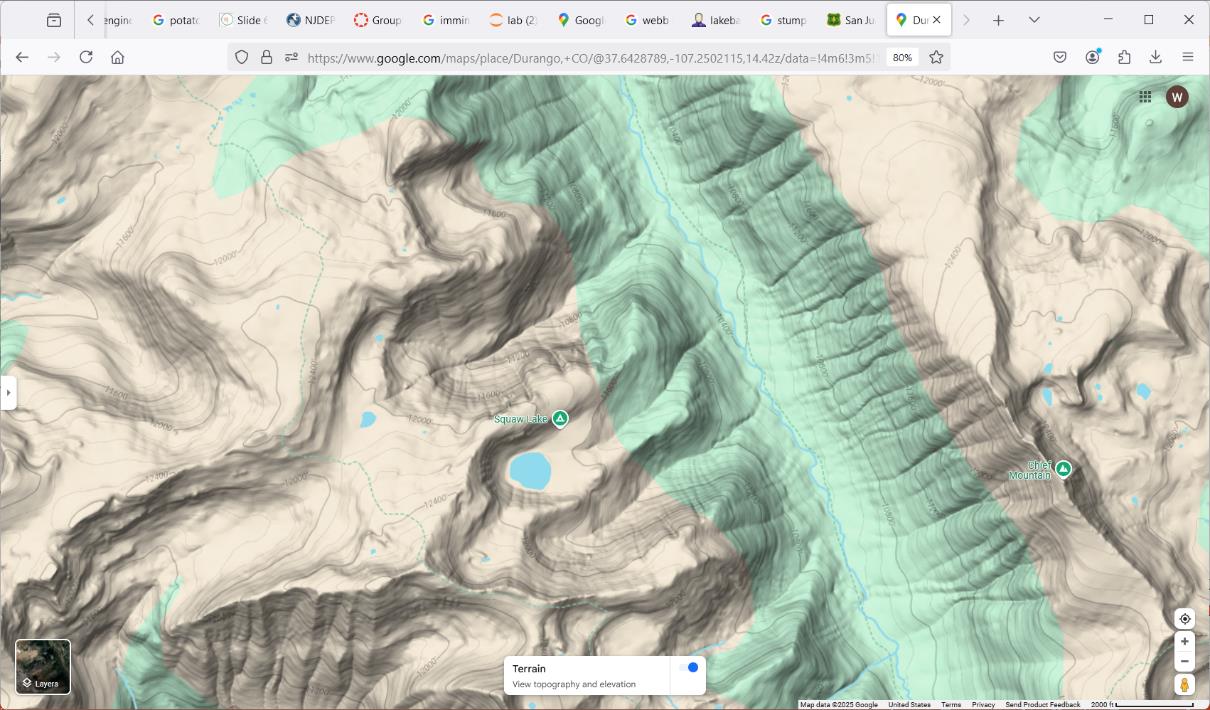 0.6 km
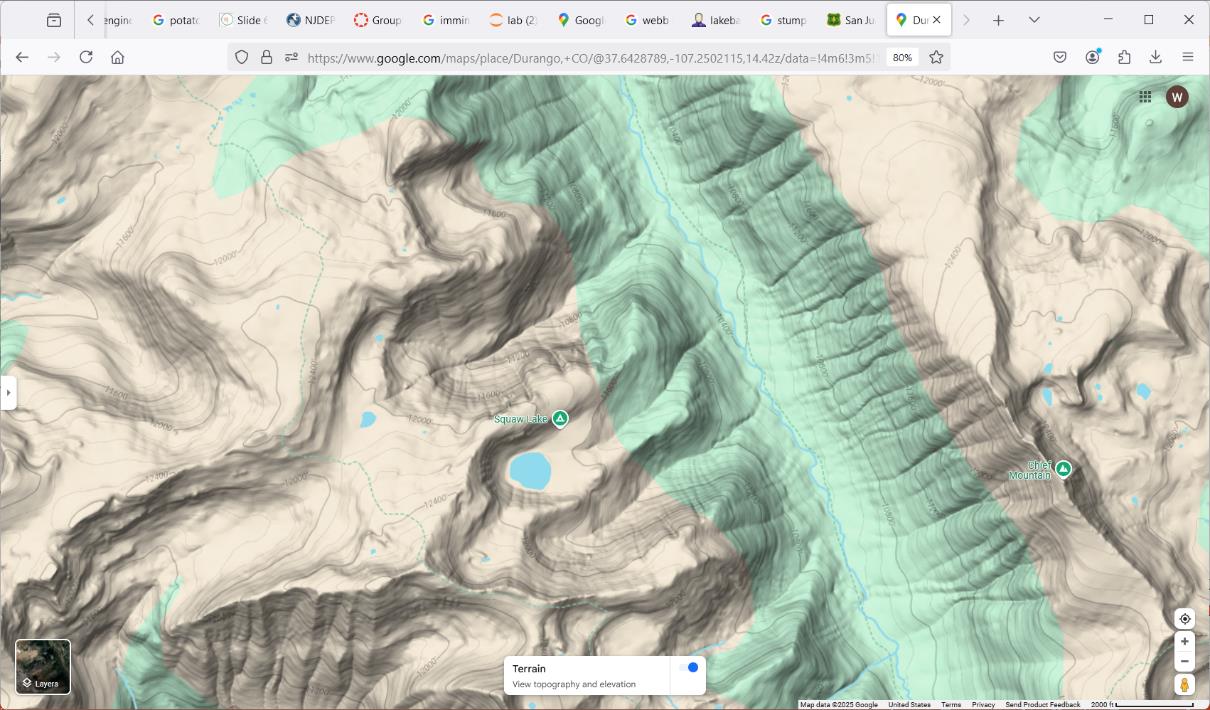 U-shaped valley
0.6 km
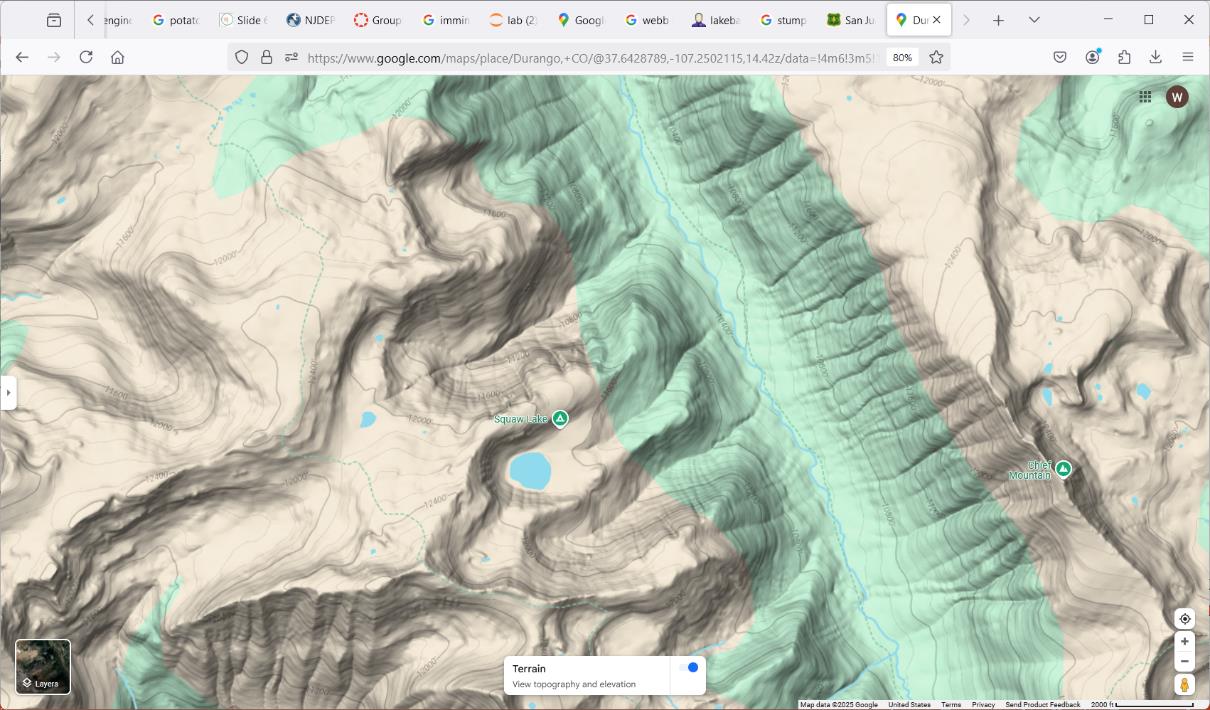 0.6 km
post-glacial streams
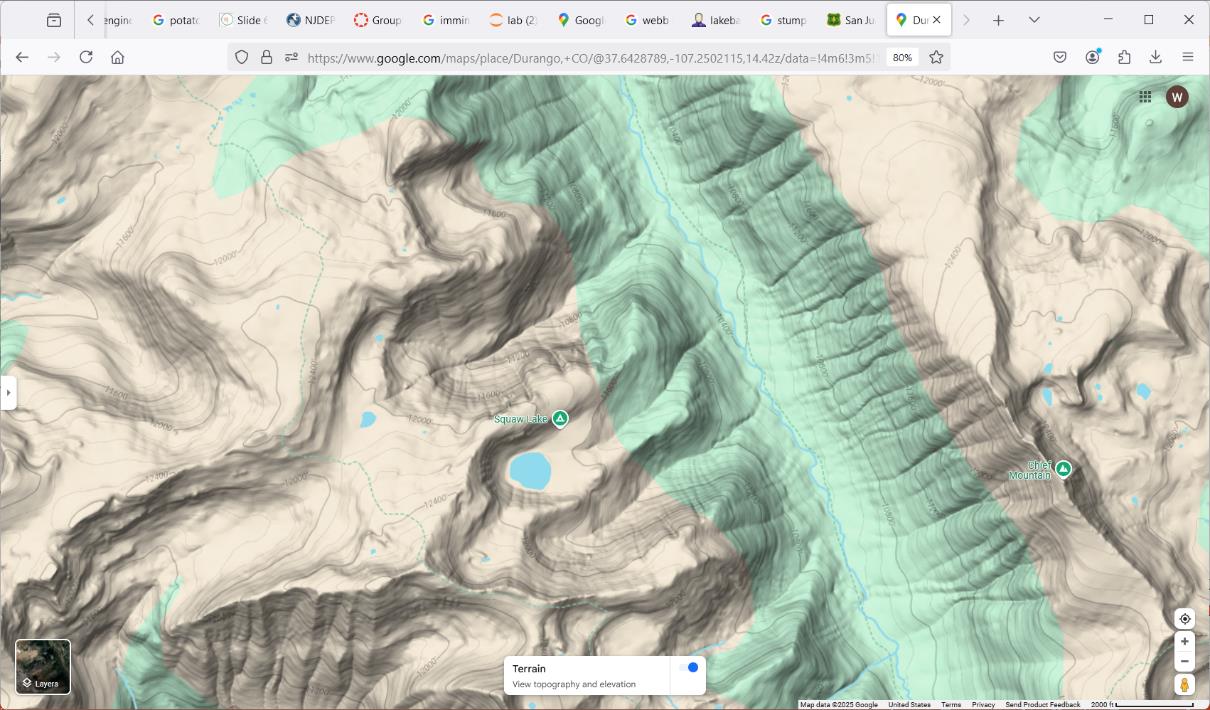 0.6 km
last 12,000 years
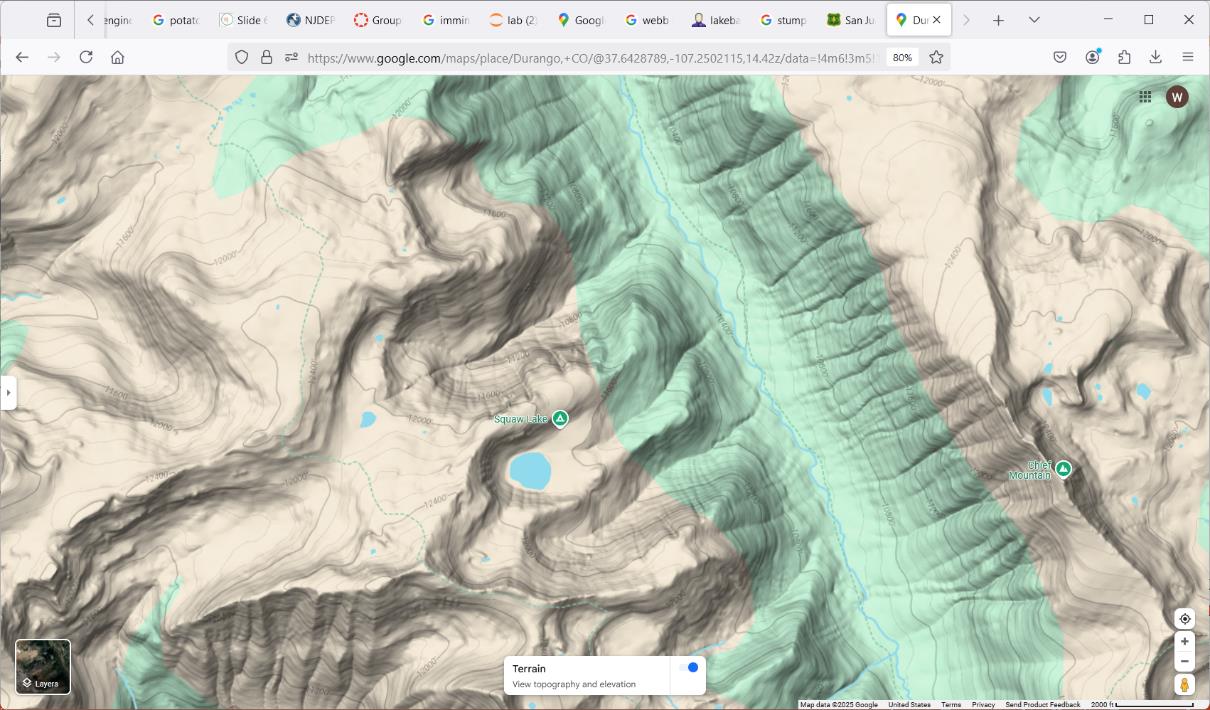 0.6 km
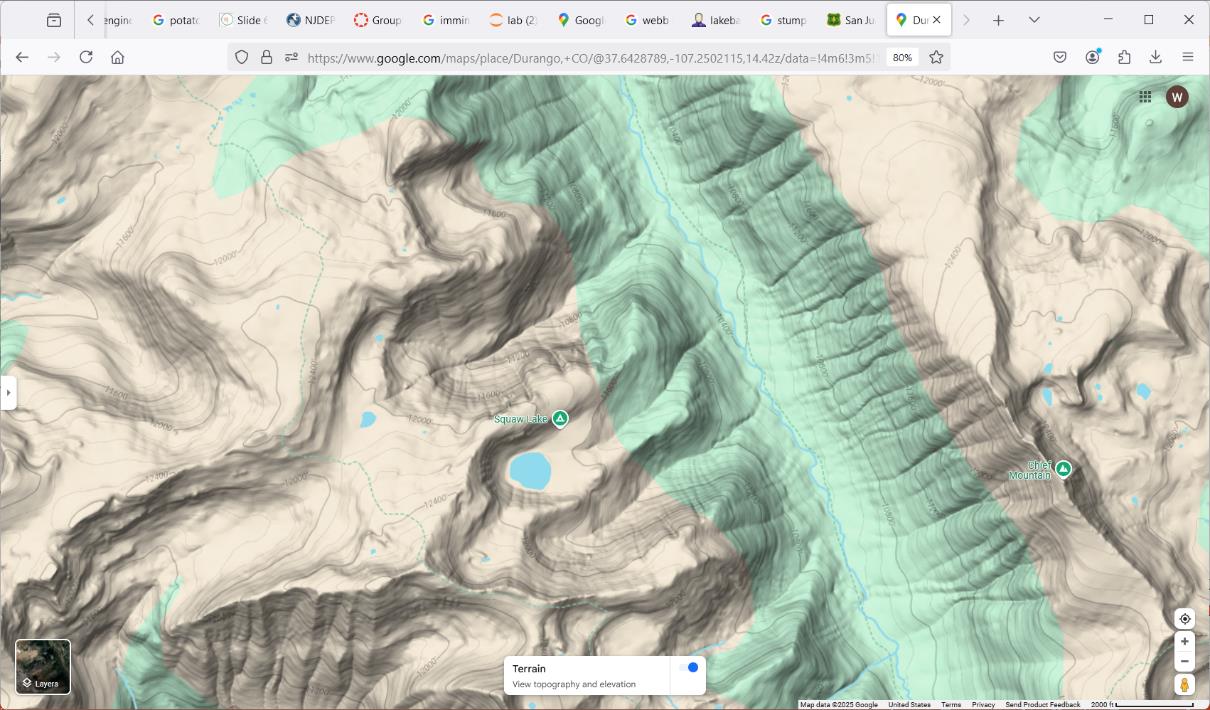 0.6 km
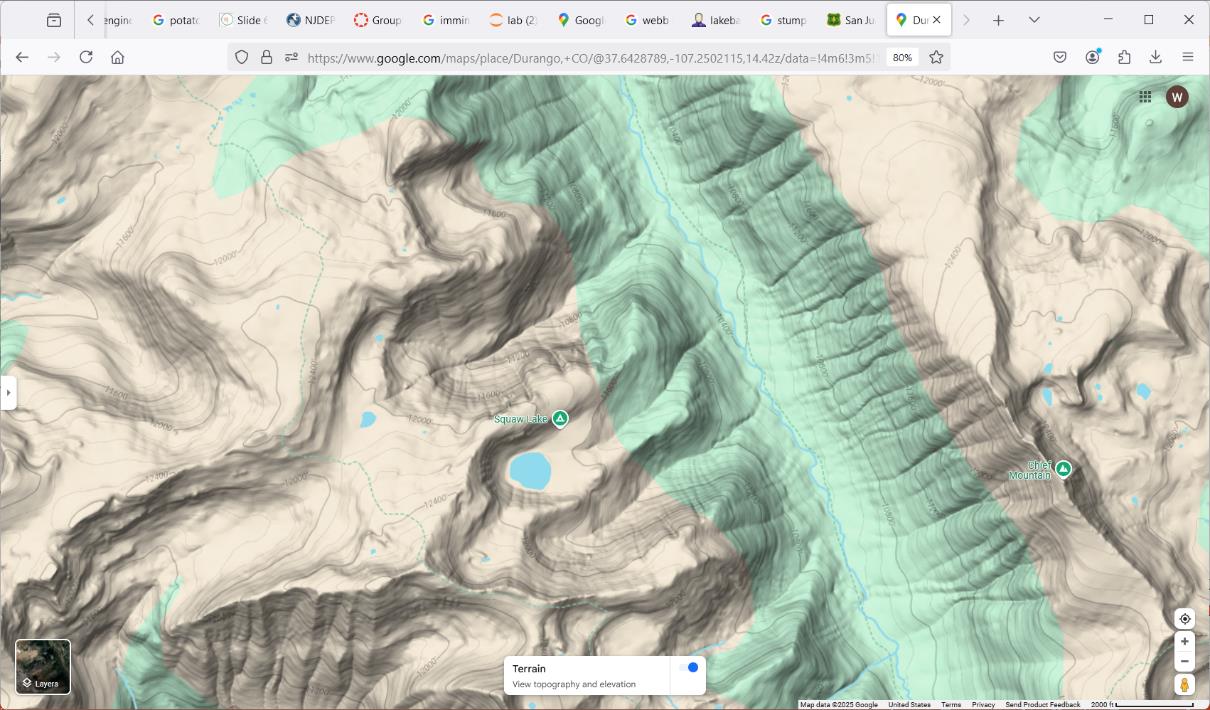 cirque
cirque
cirque
cirque
cirque
cirque
cirque
cirque
0.6 km
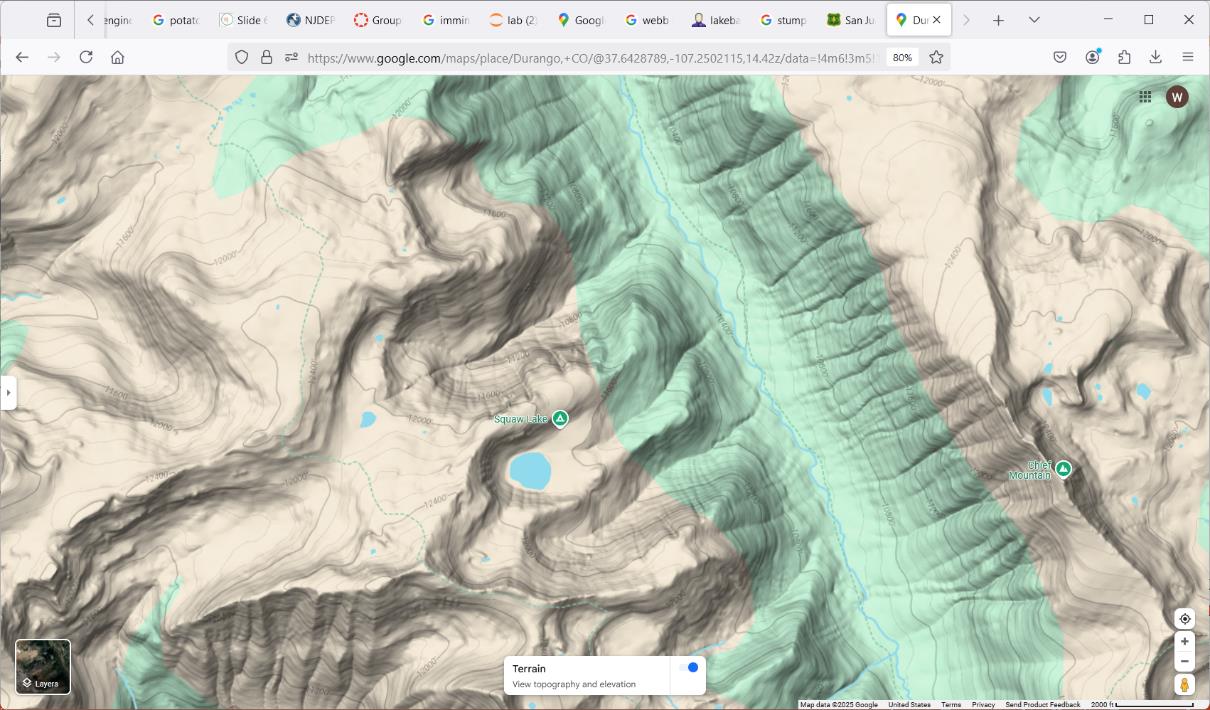 0.6 km
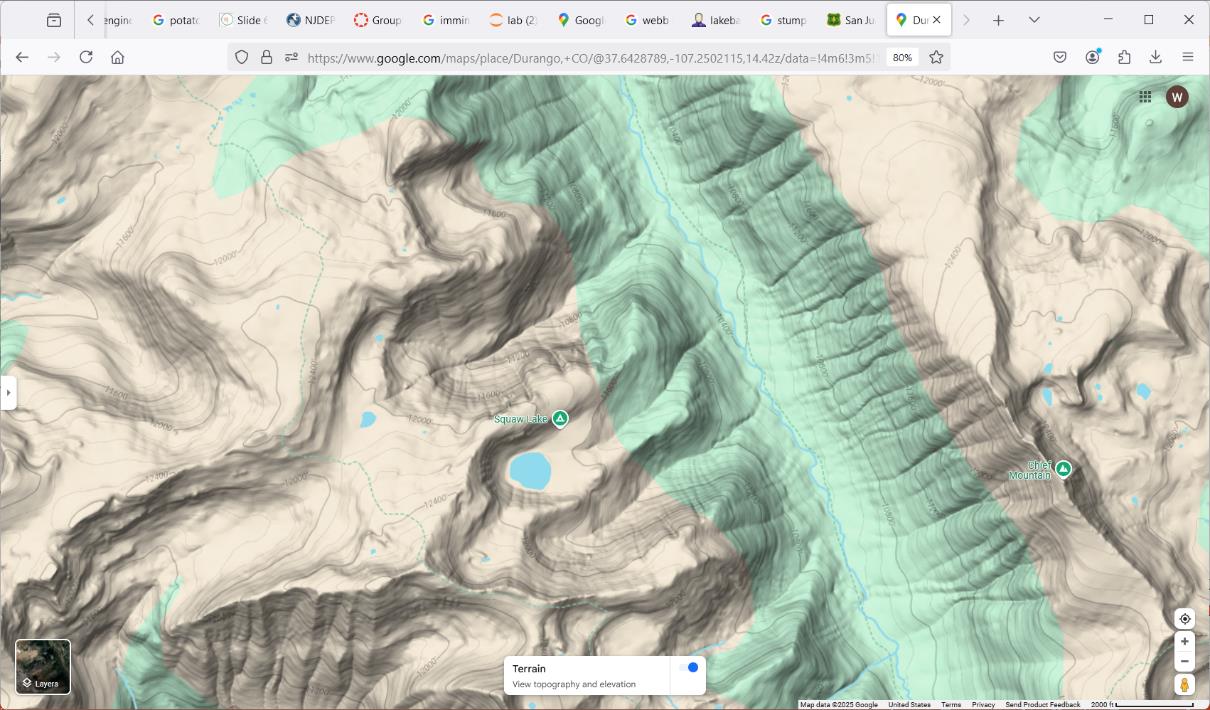 cirque stairway
0.6 km
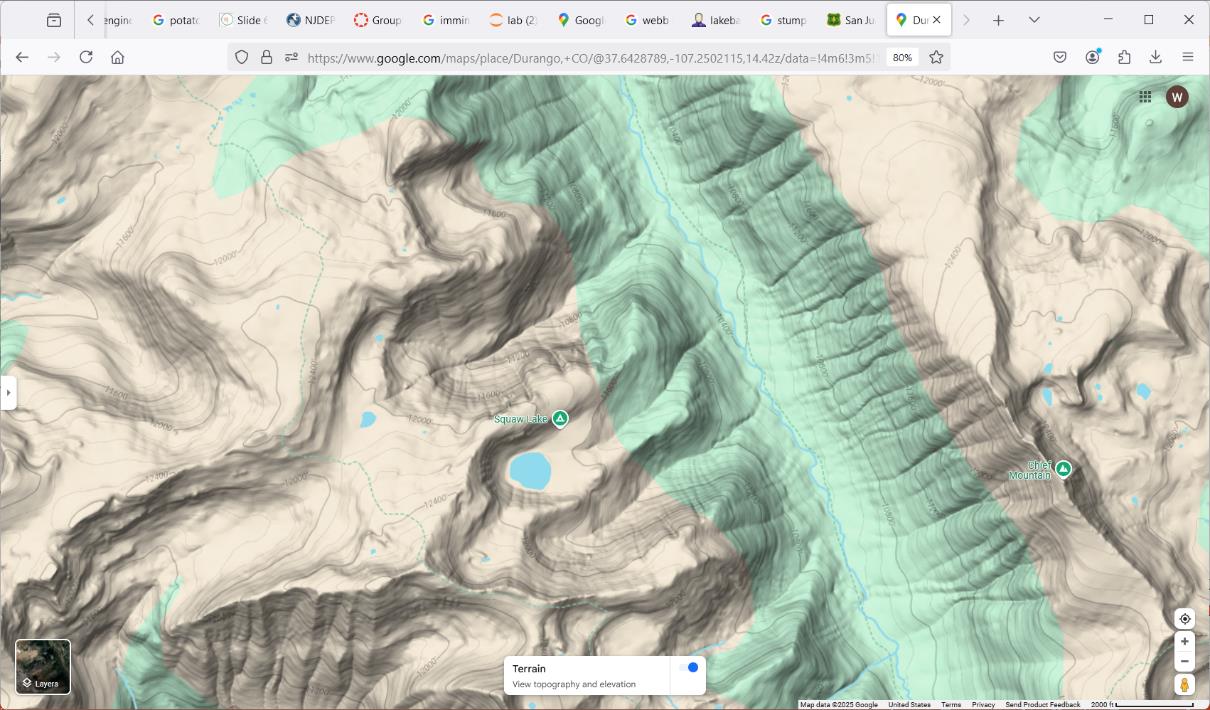 0.6 km
tarn = cirque lake
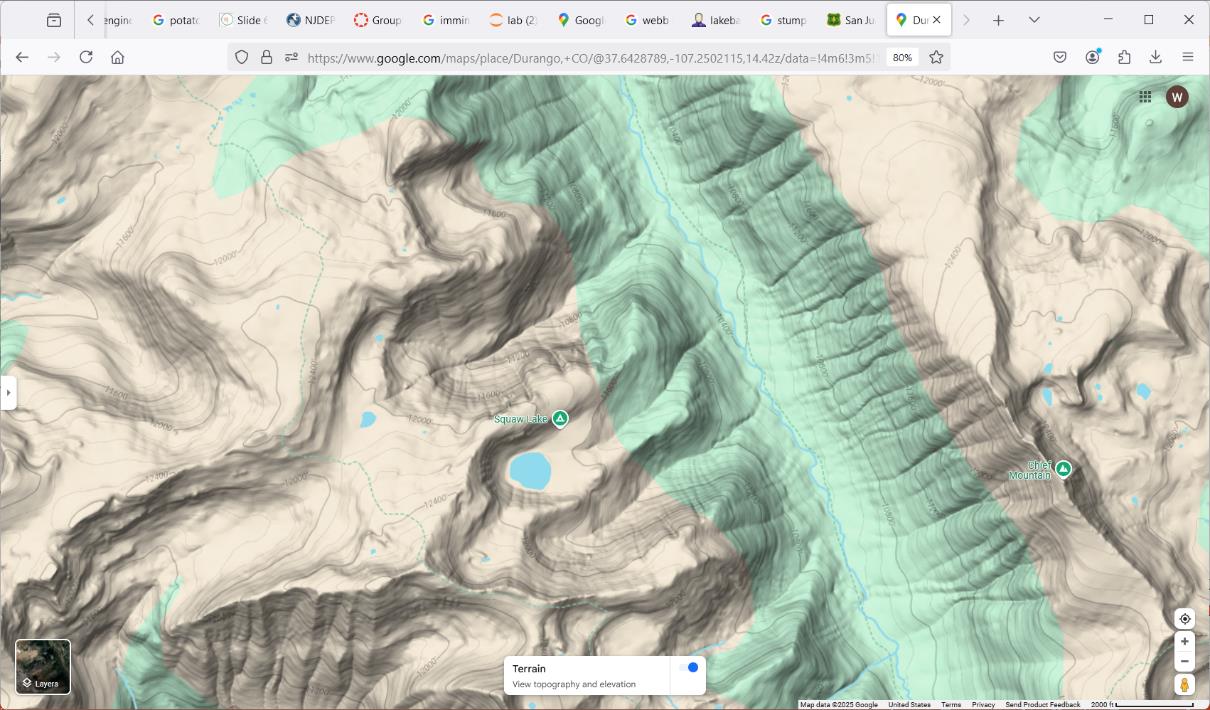 cirque lake
cirque lake
cirque lake
0.6 km
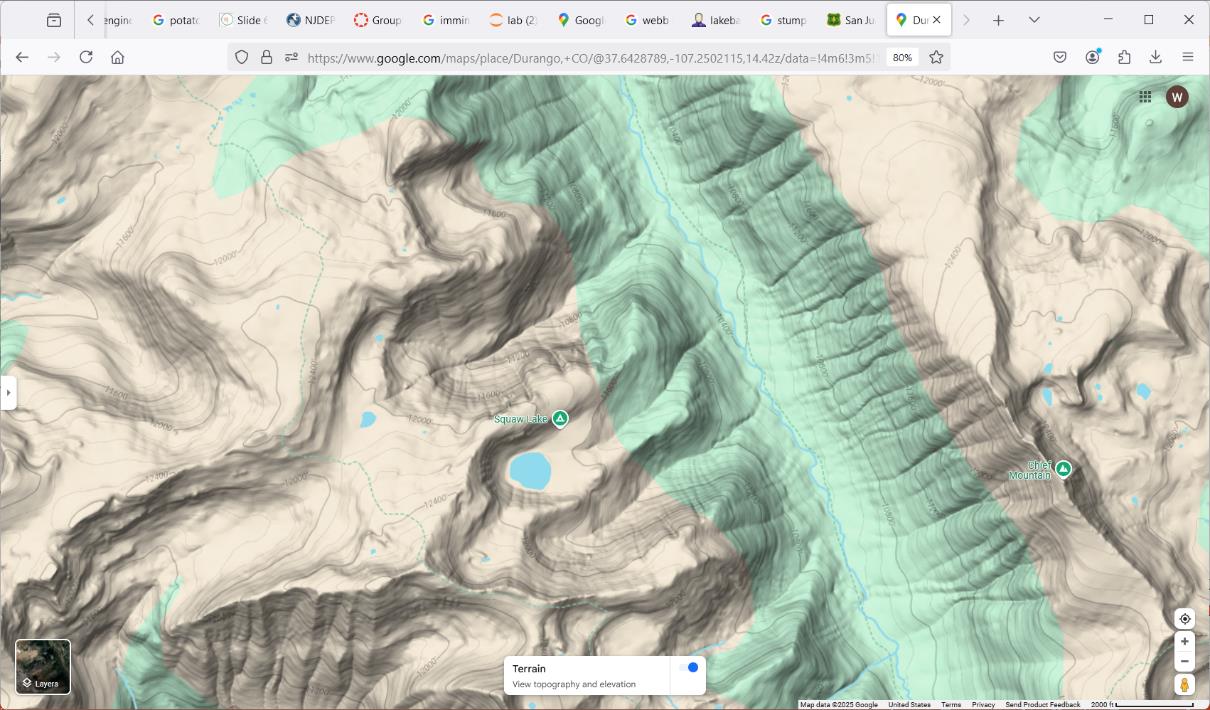 0.6 km
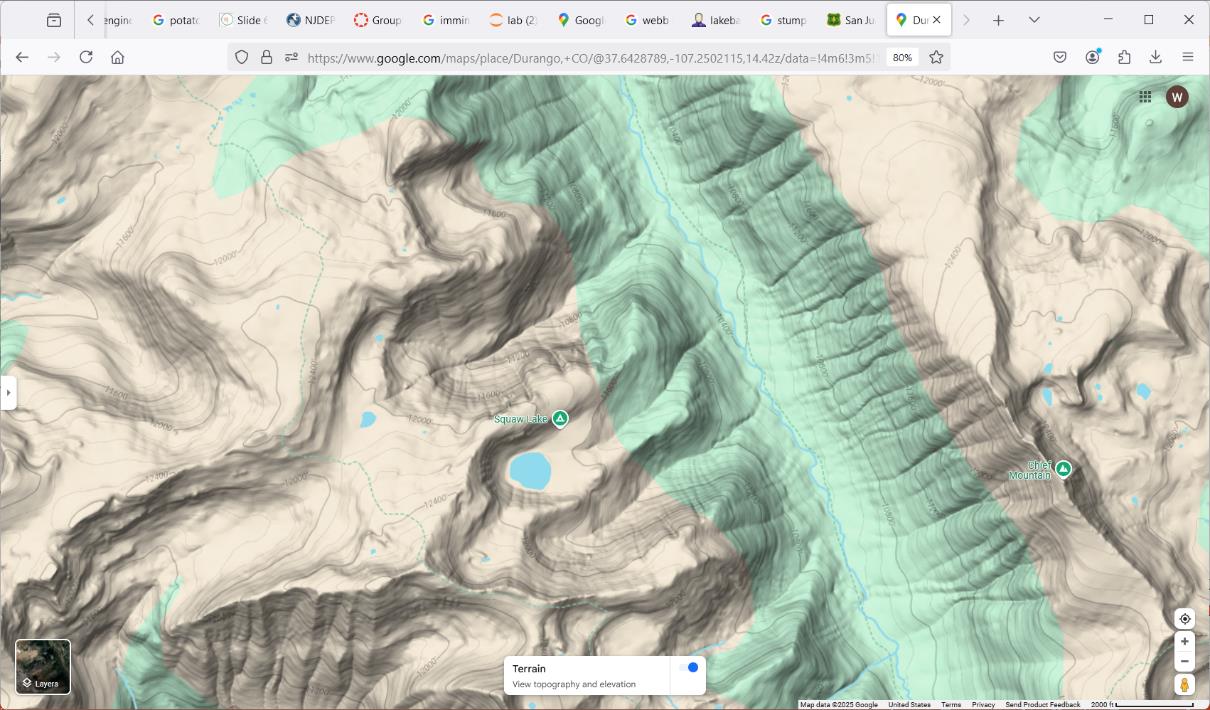 arête
arête
arête
0.6 km
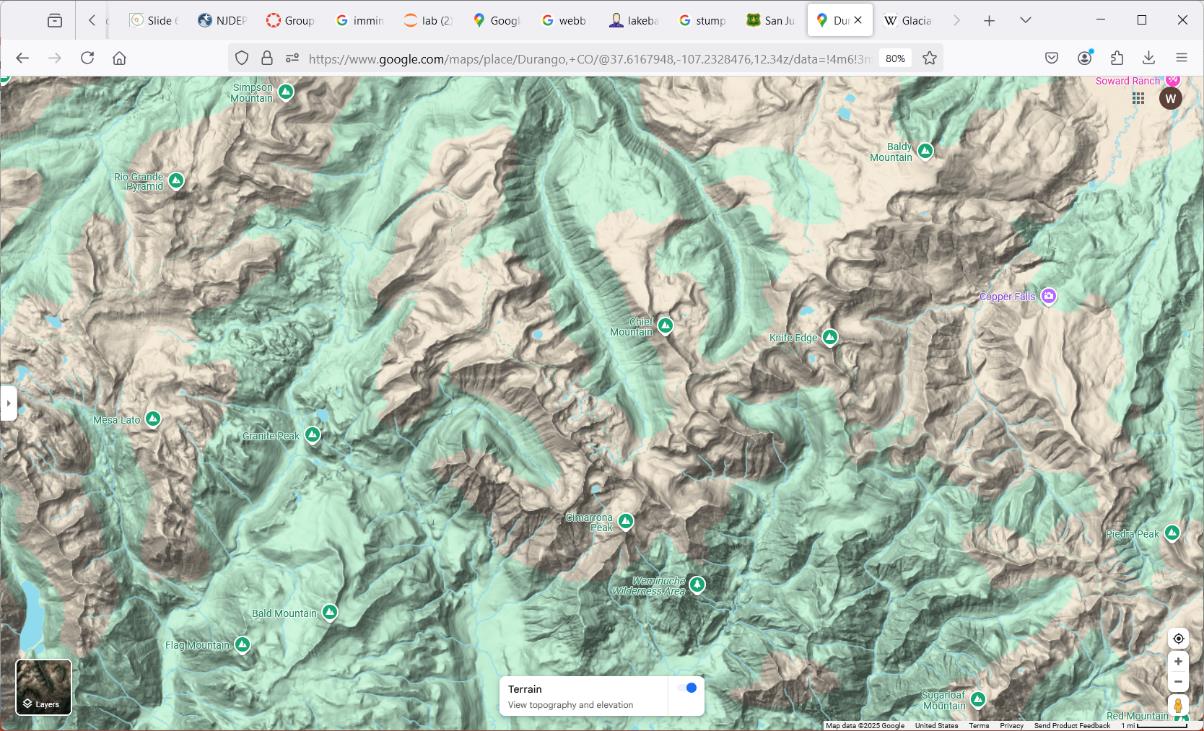 1.5 km
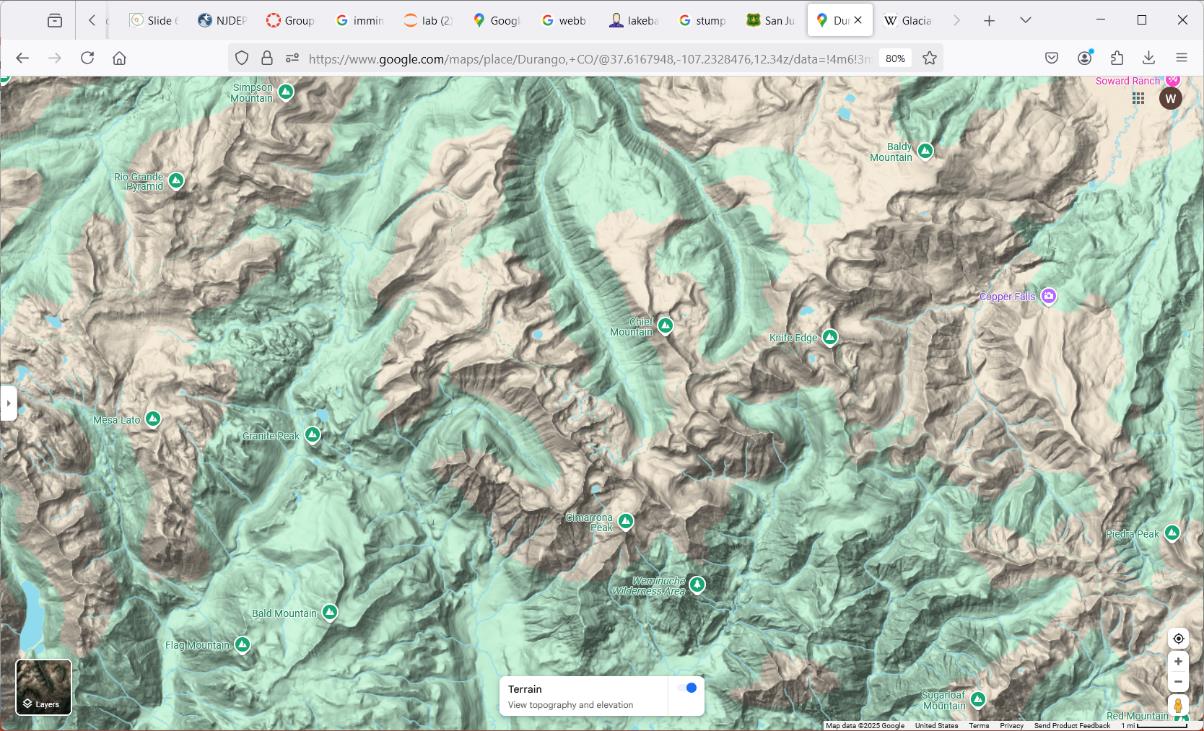 Somewhere in Colorado
1.5 km
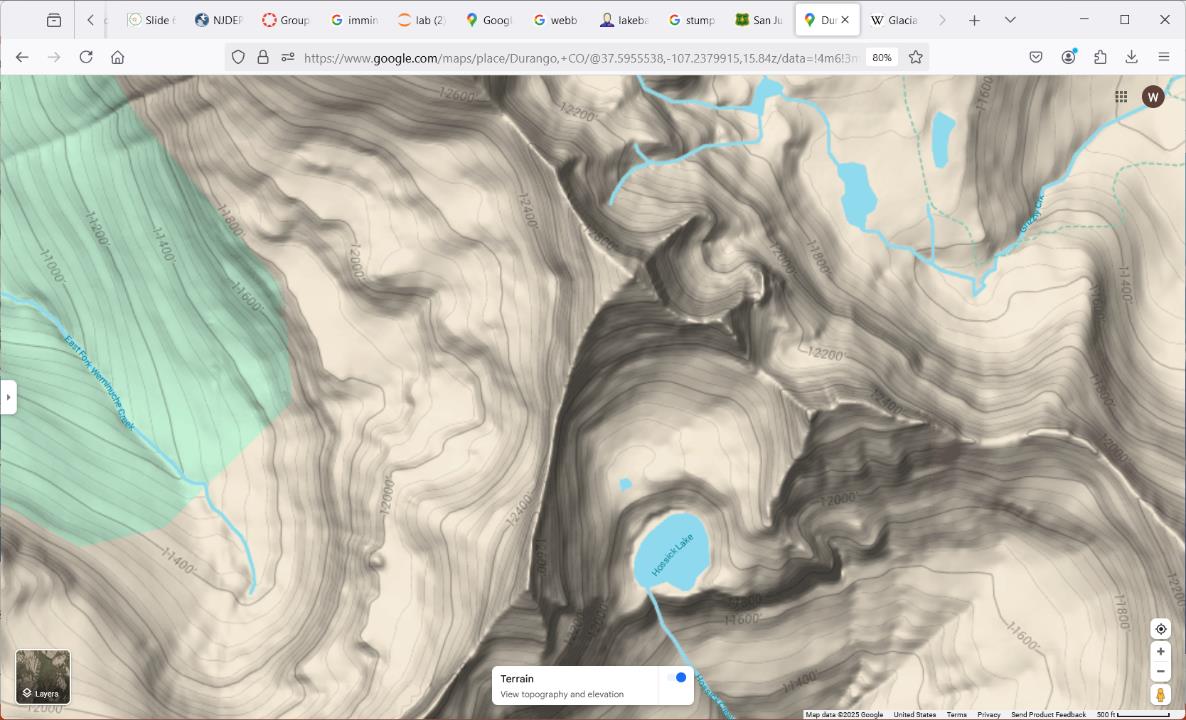 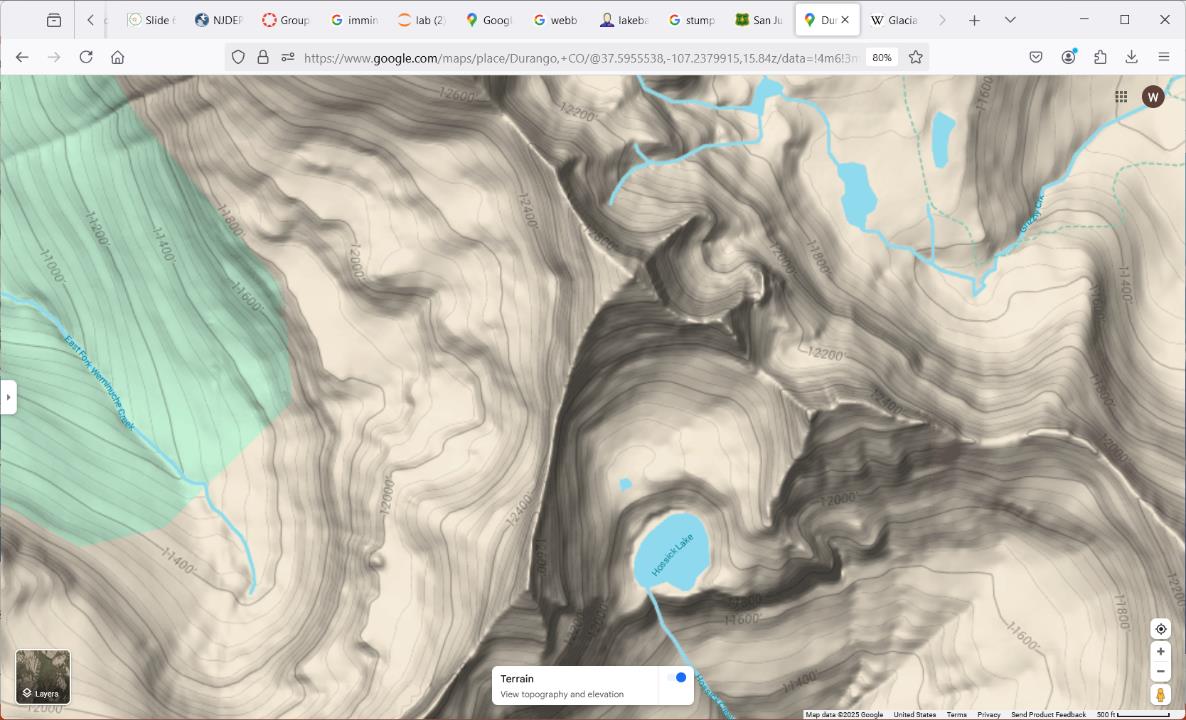 Cirques
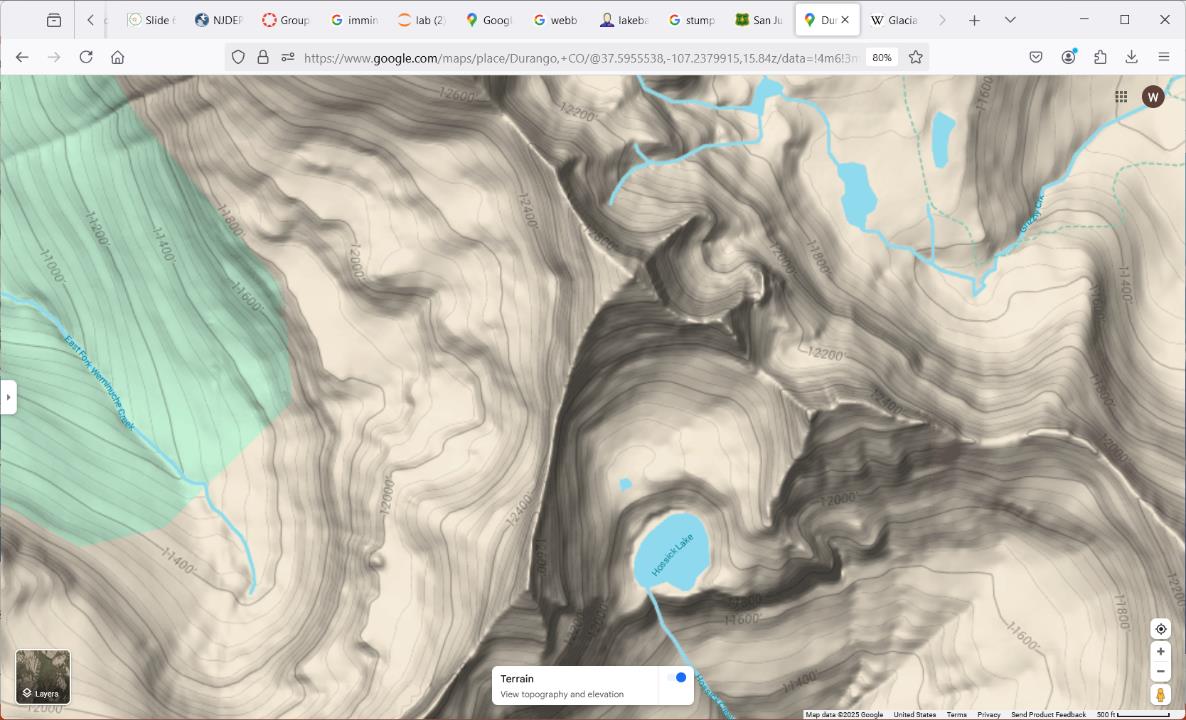 Cirque lake
arêtes
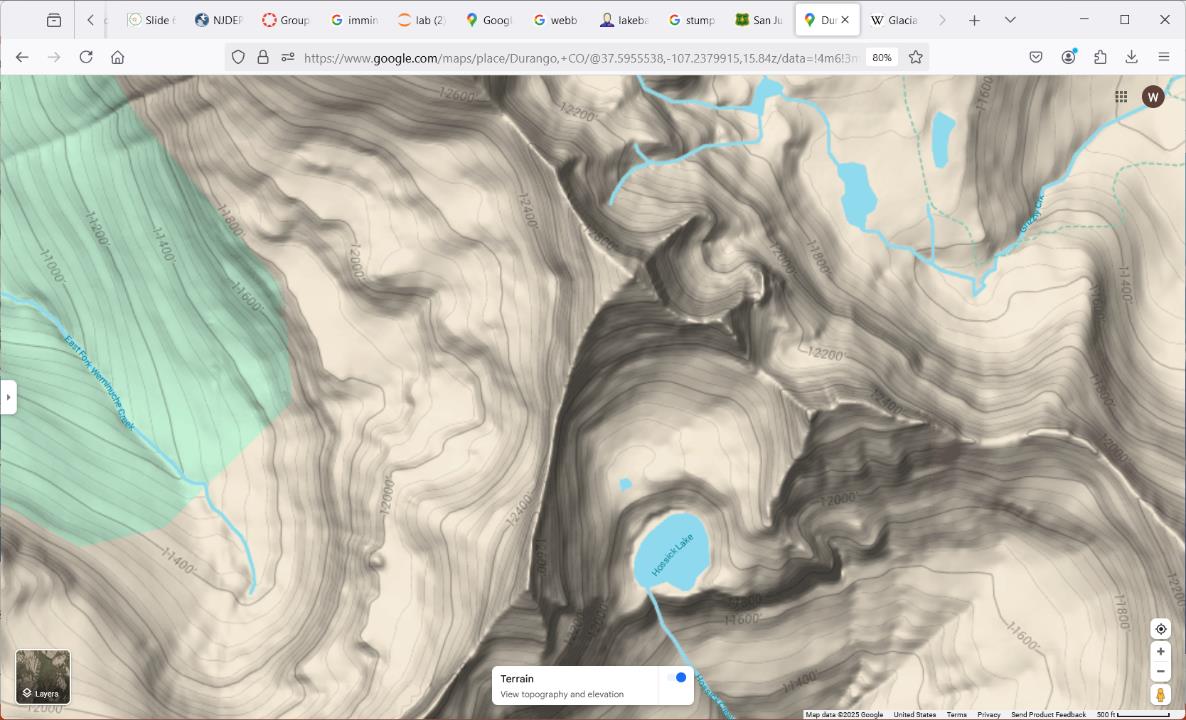 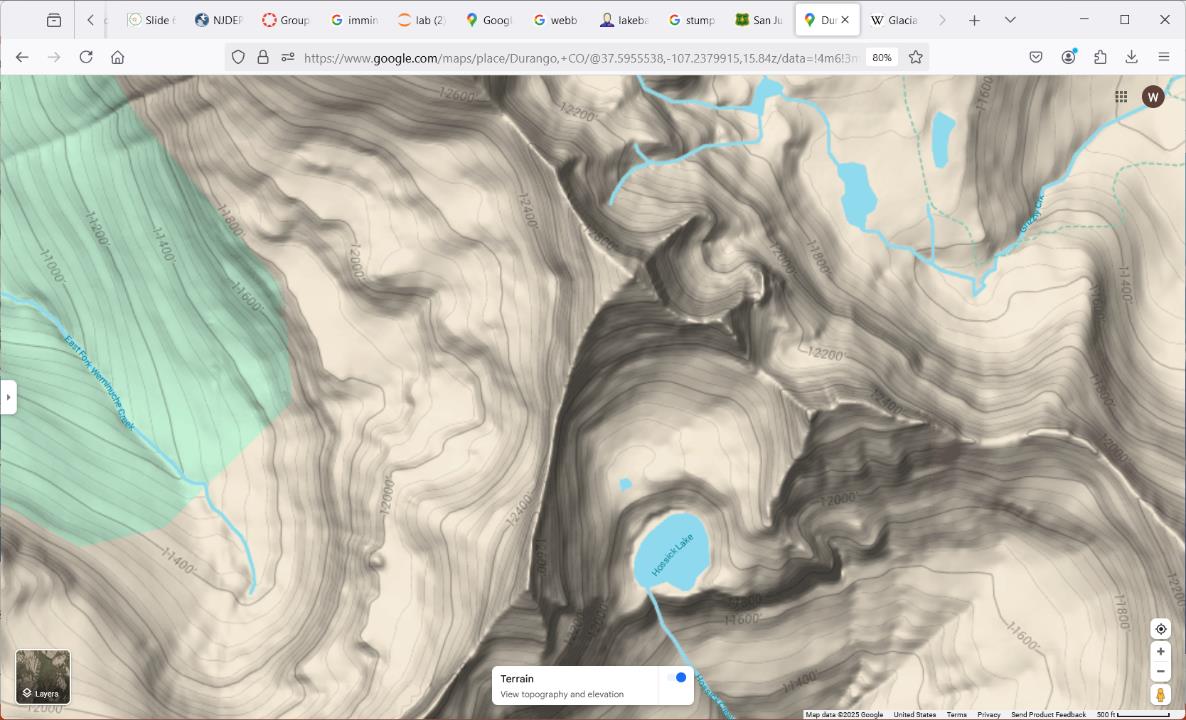 horn
horn
striations, grooves, furrows
U-shaped valley
cirque (valley at head of glacier)
cirque stairway (nested cirques)
cirque lake (tarn)
arête (ridge between two cirques)
horn (peak between several cirques)
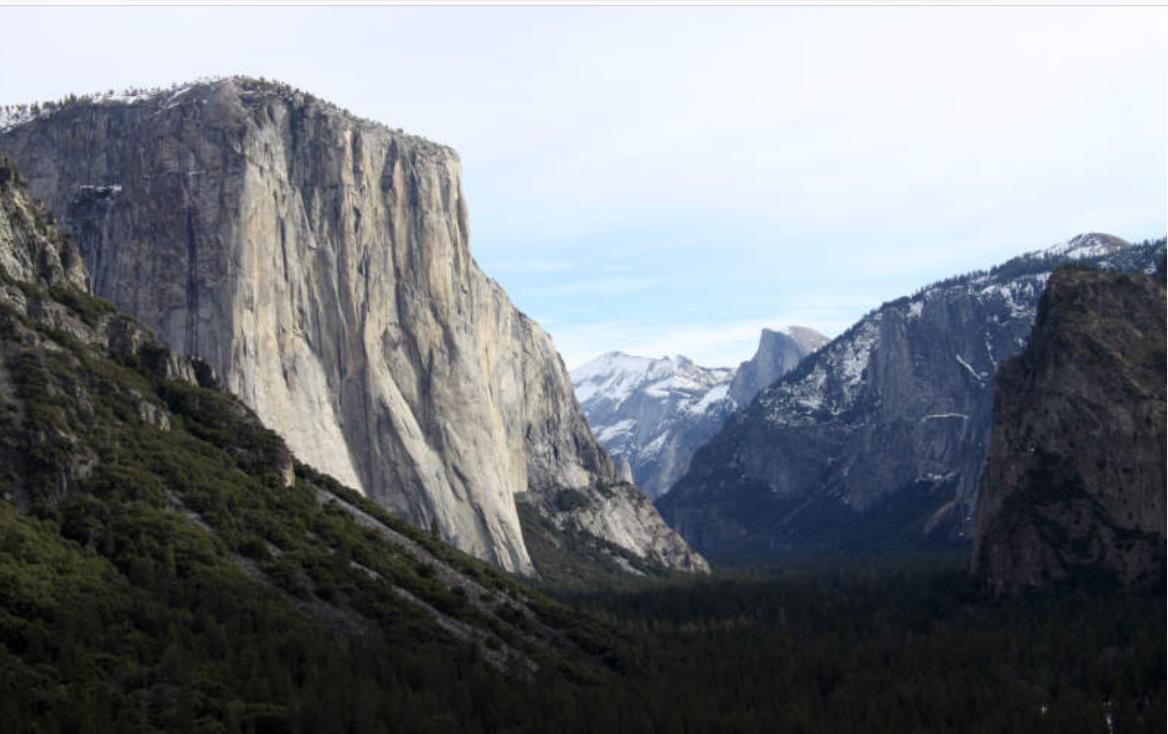 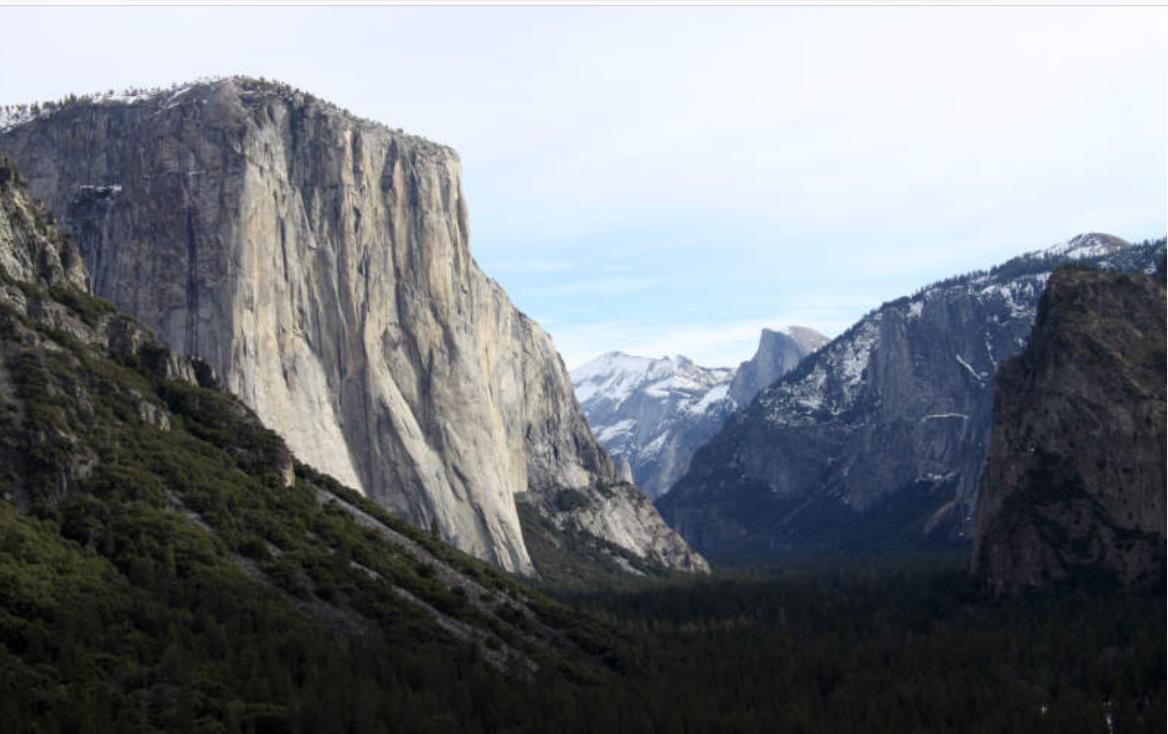 U-shaped valley
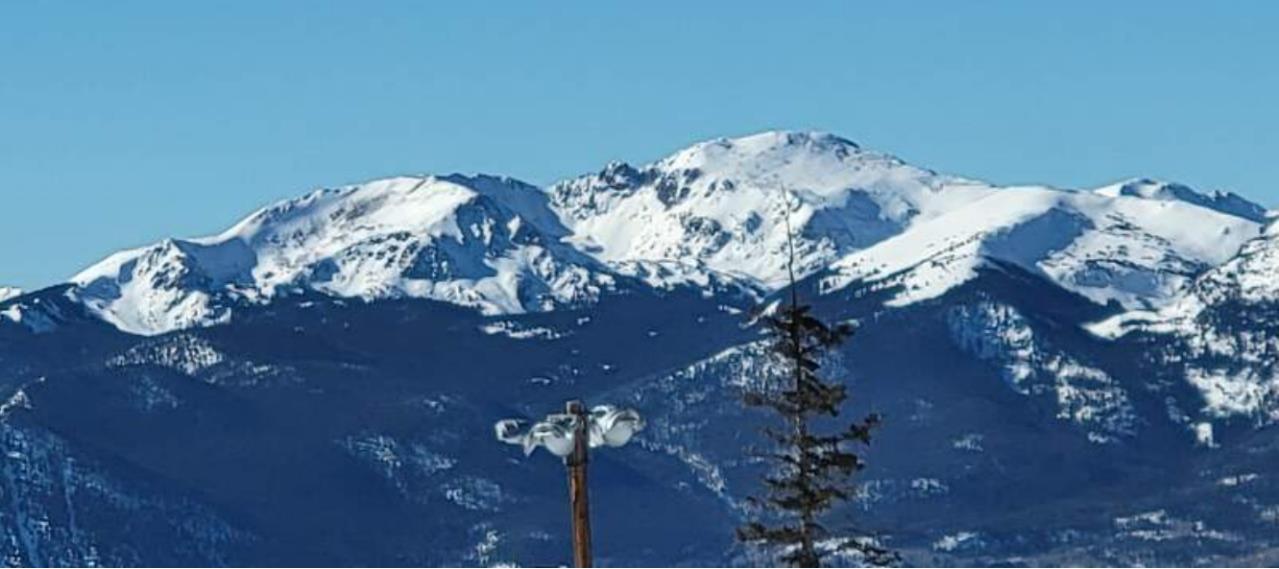 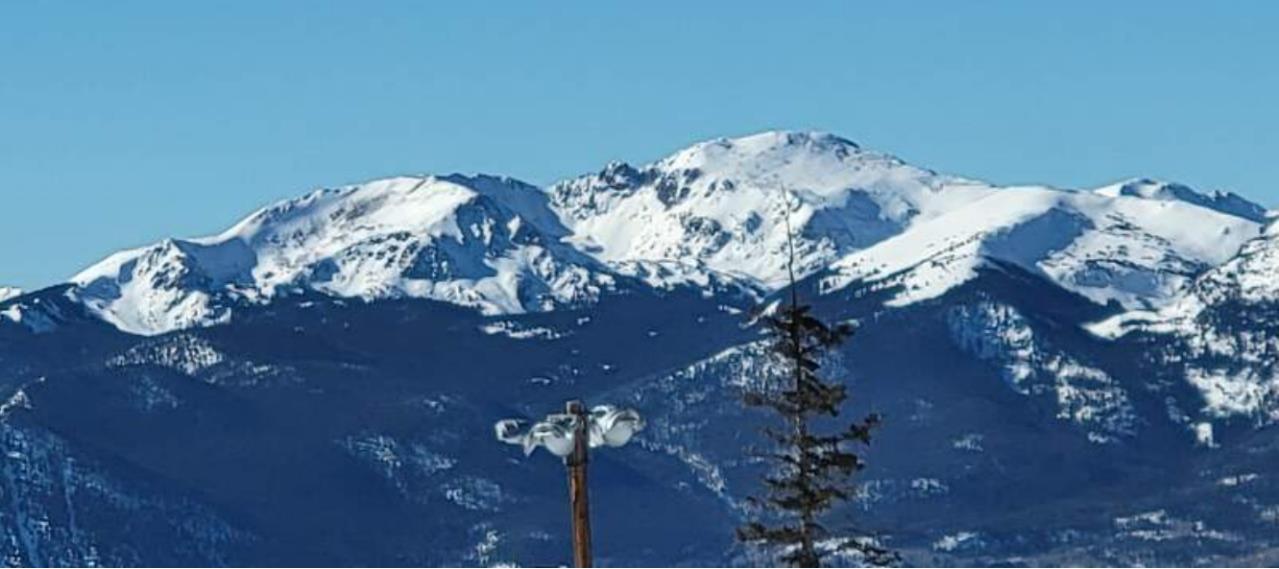 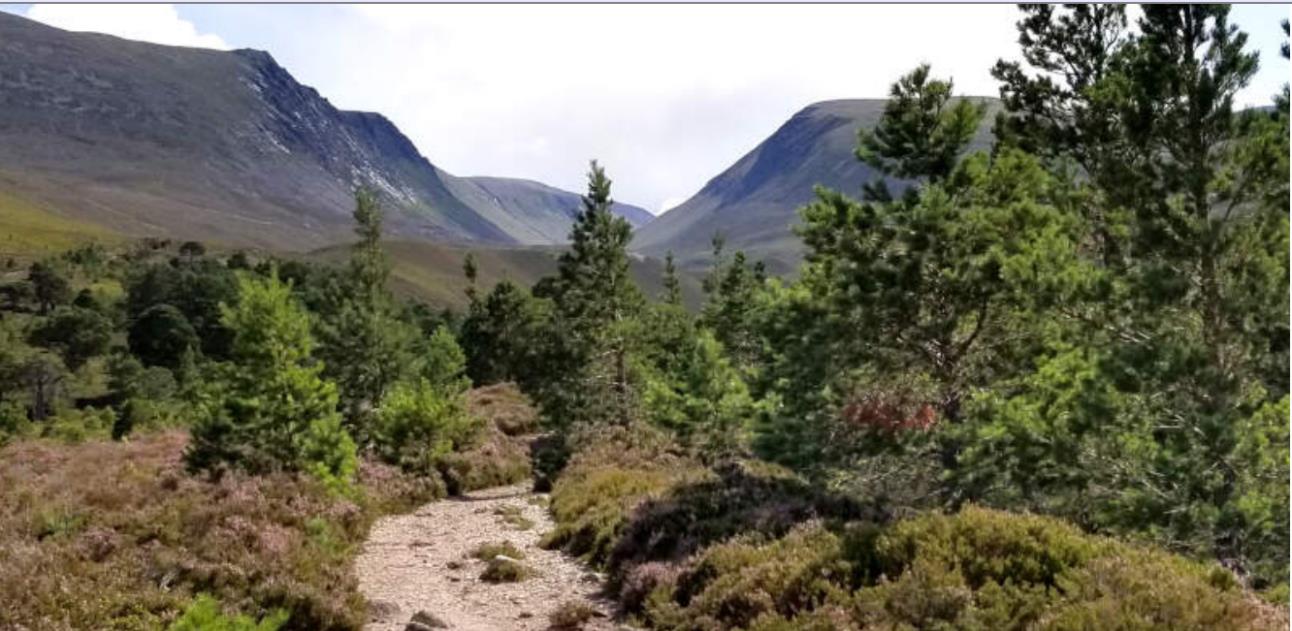 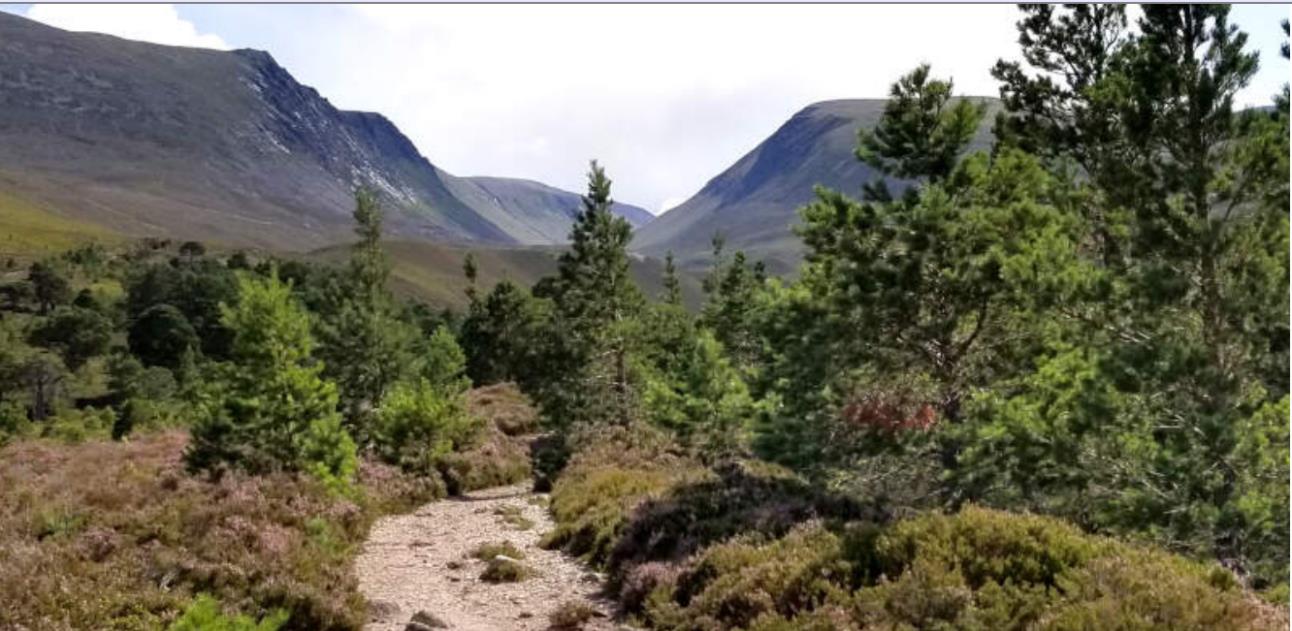 U-shaped valley
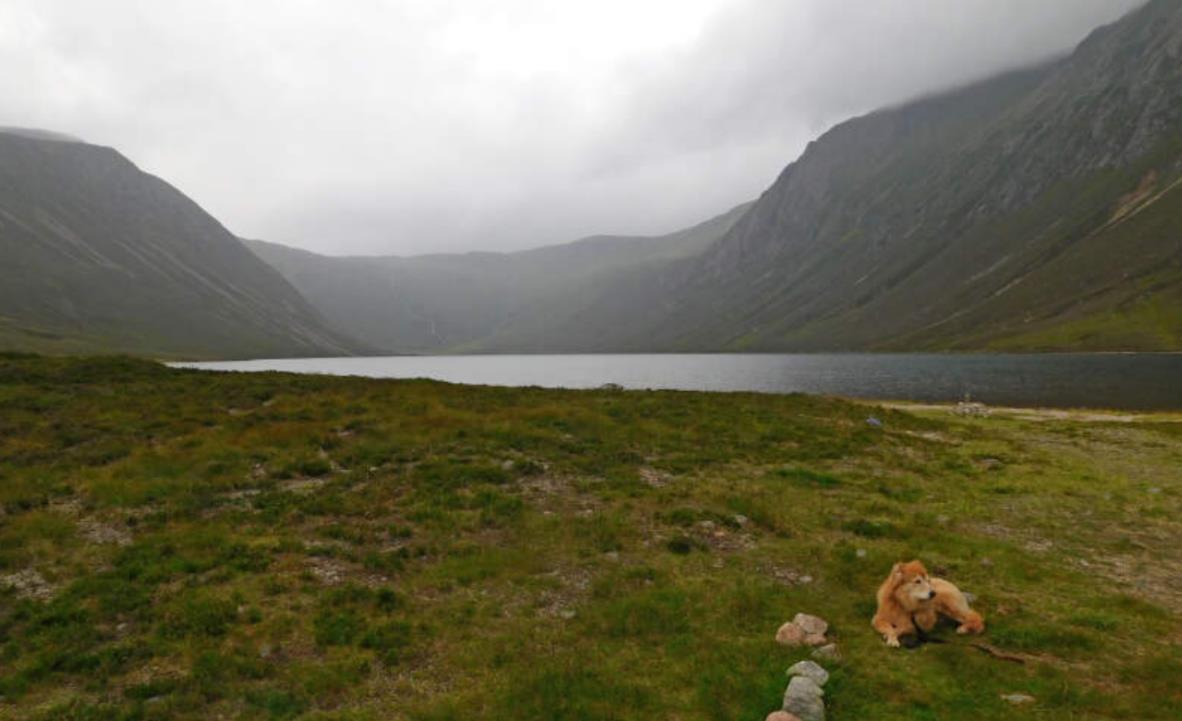 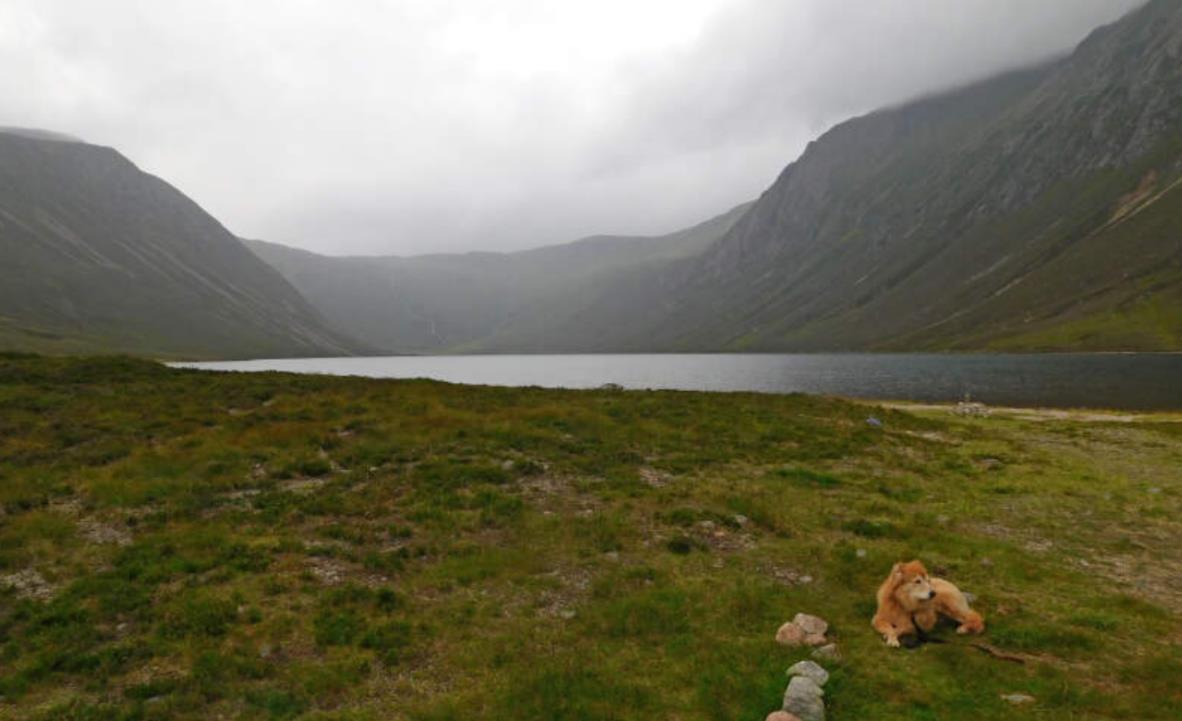 U-shaped valley
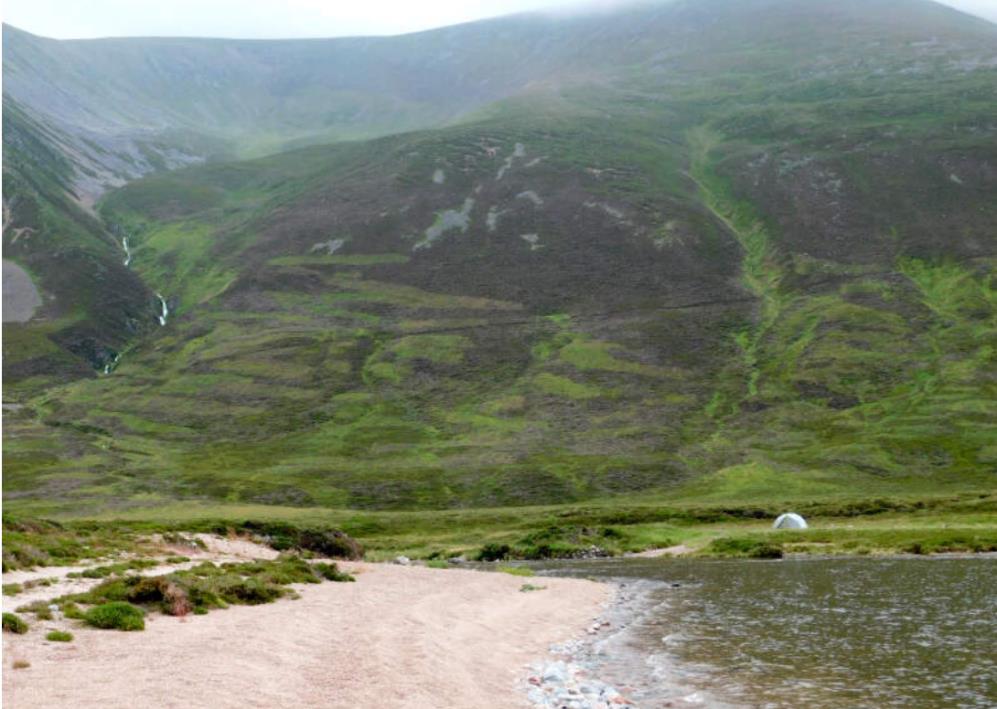 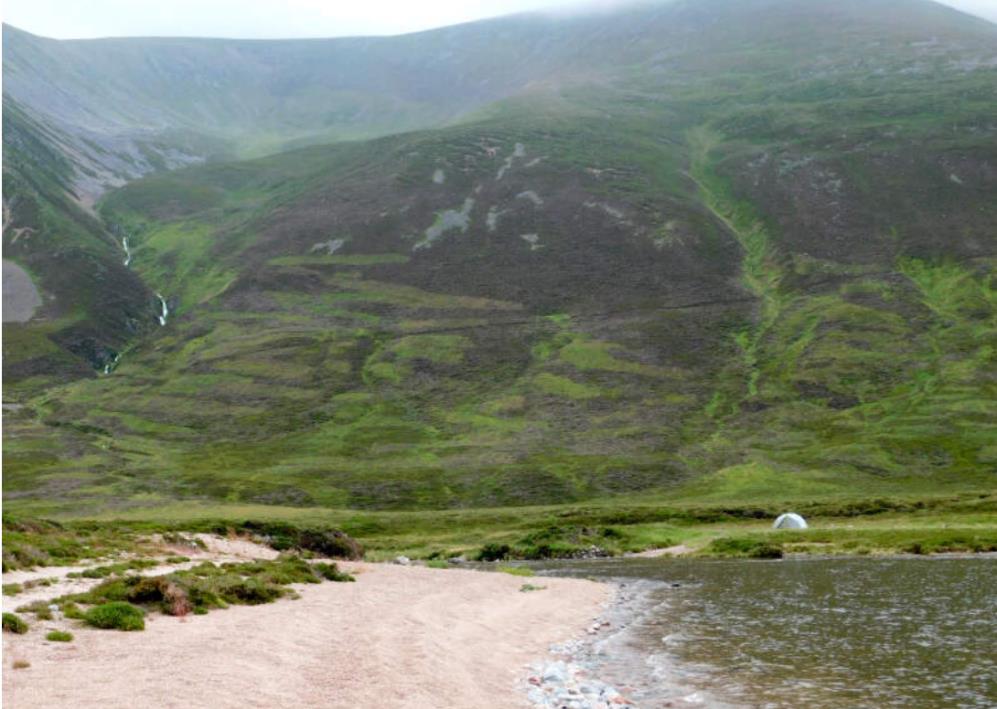 cirque
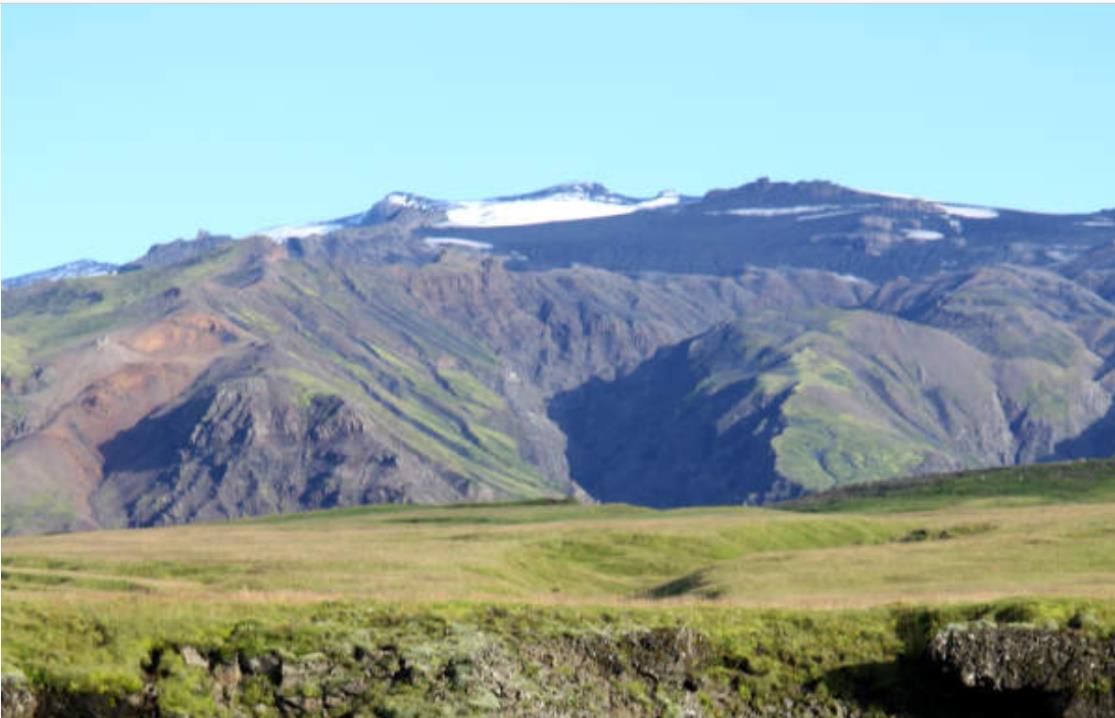 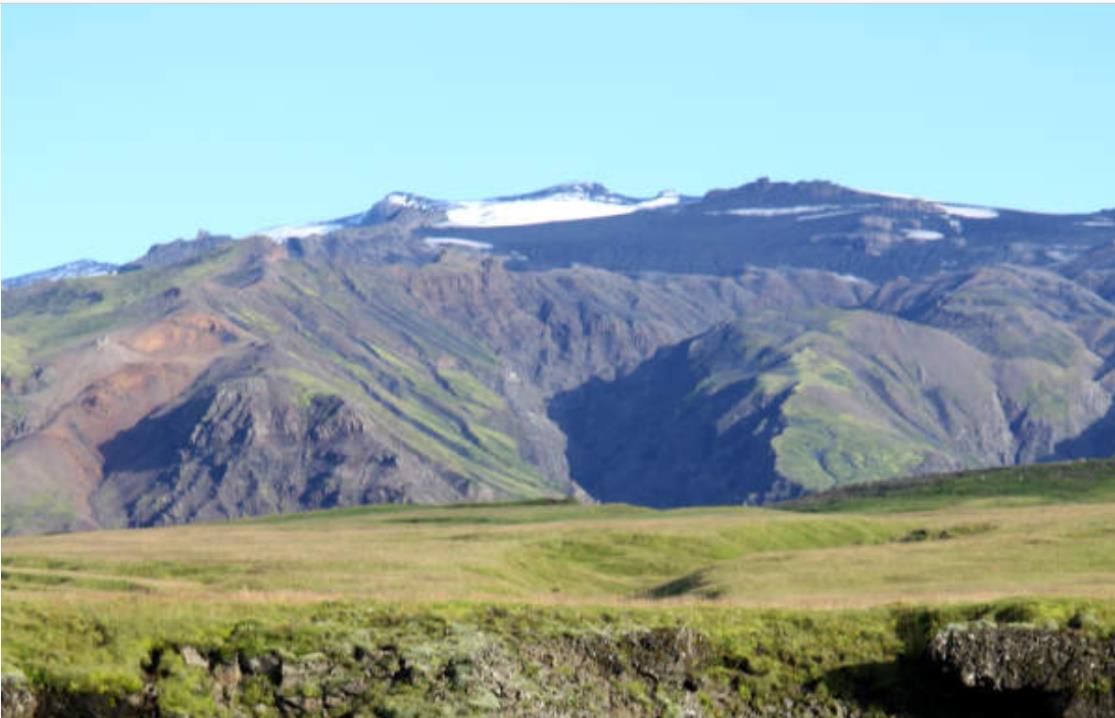 cirque
cirque
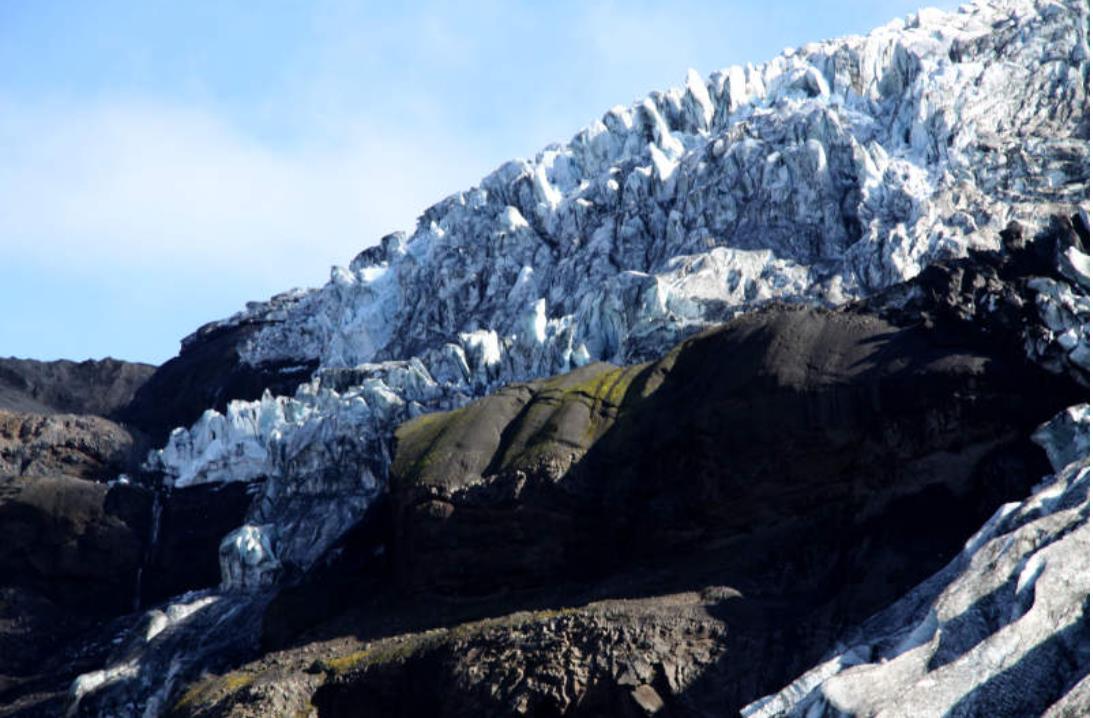 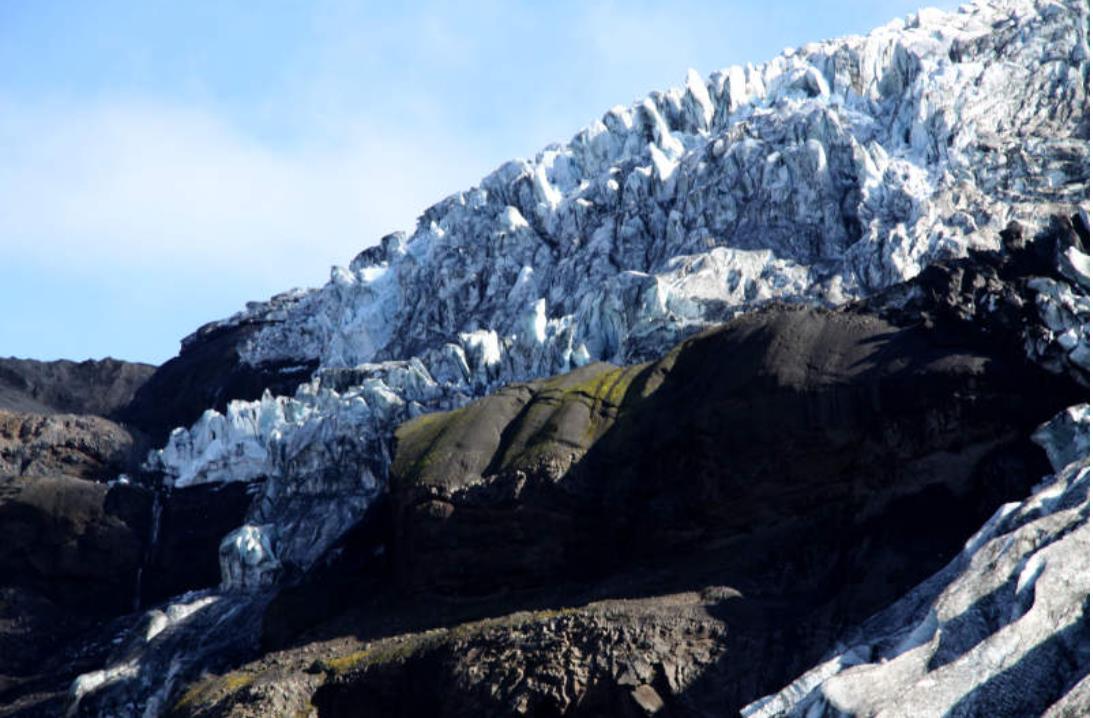 striations
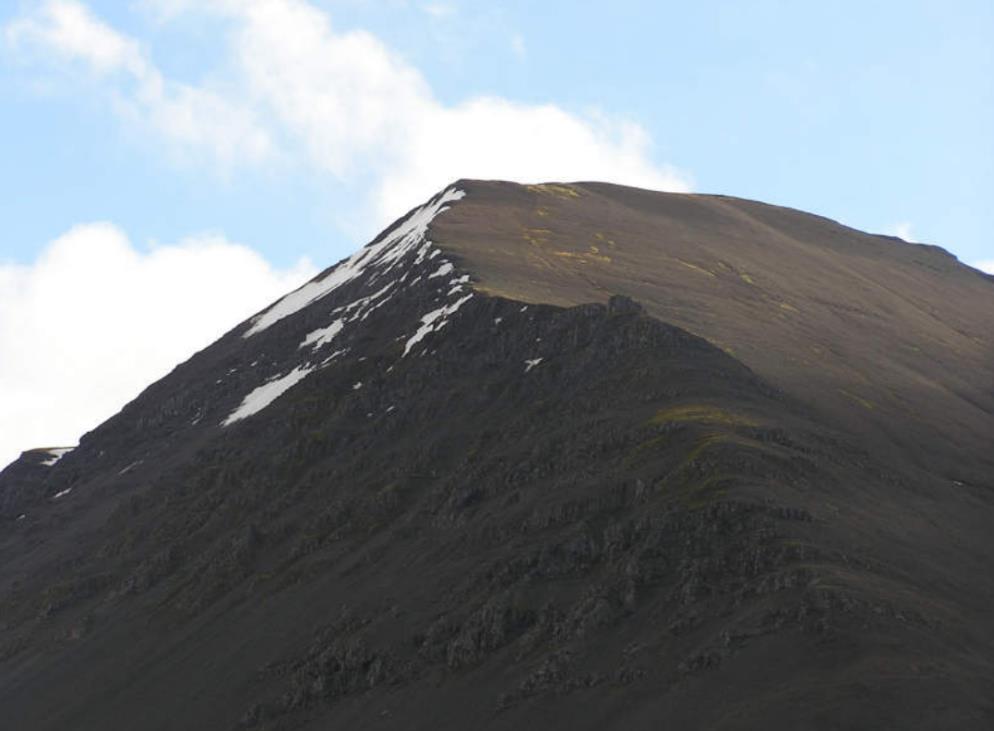 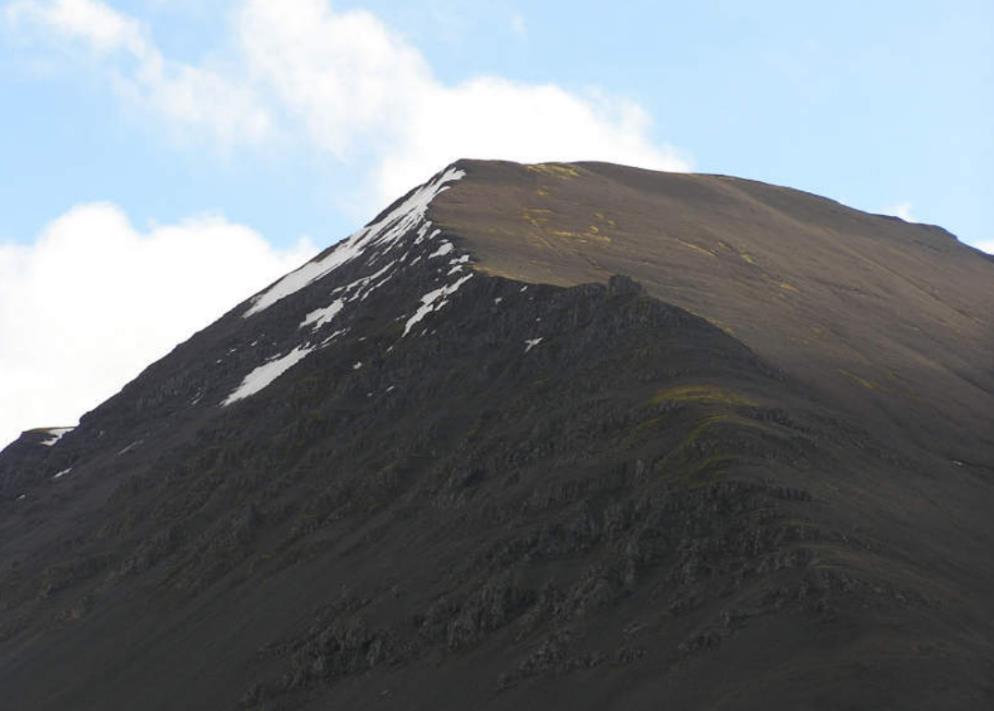 side of valley with striations
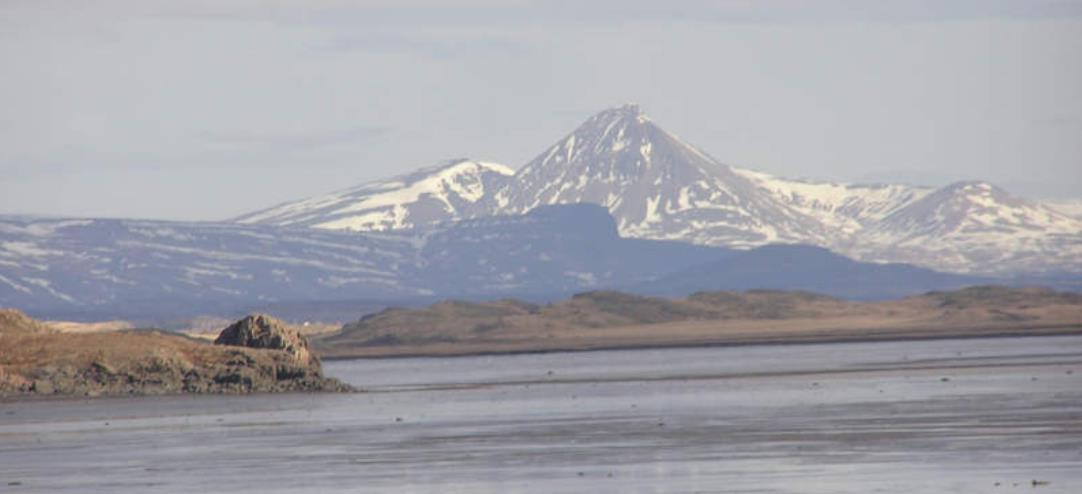 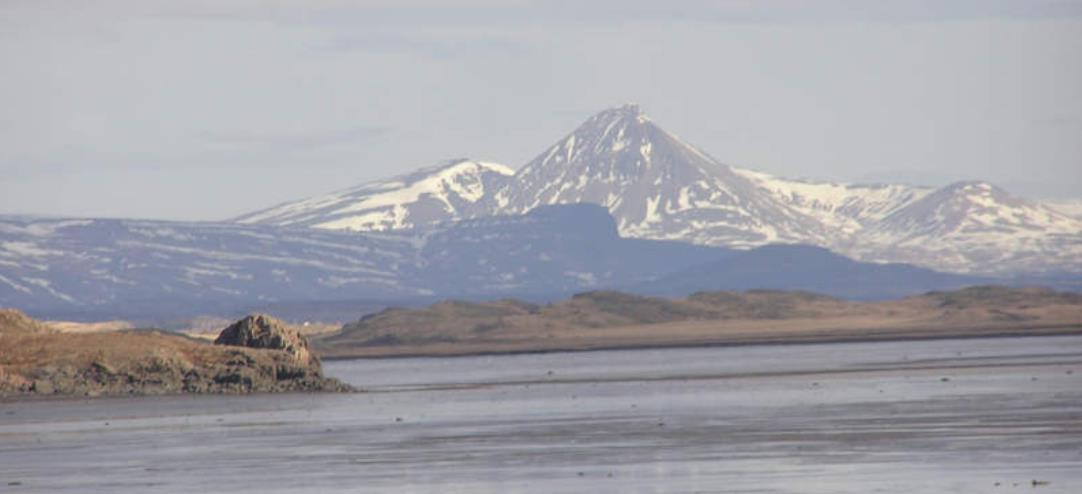 cirque
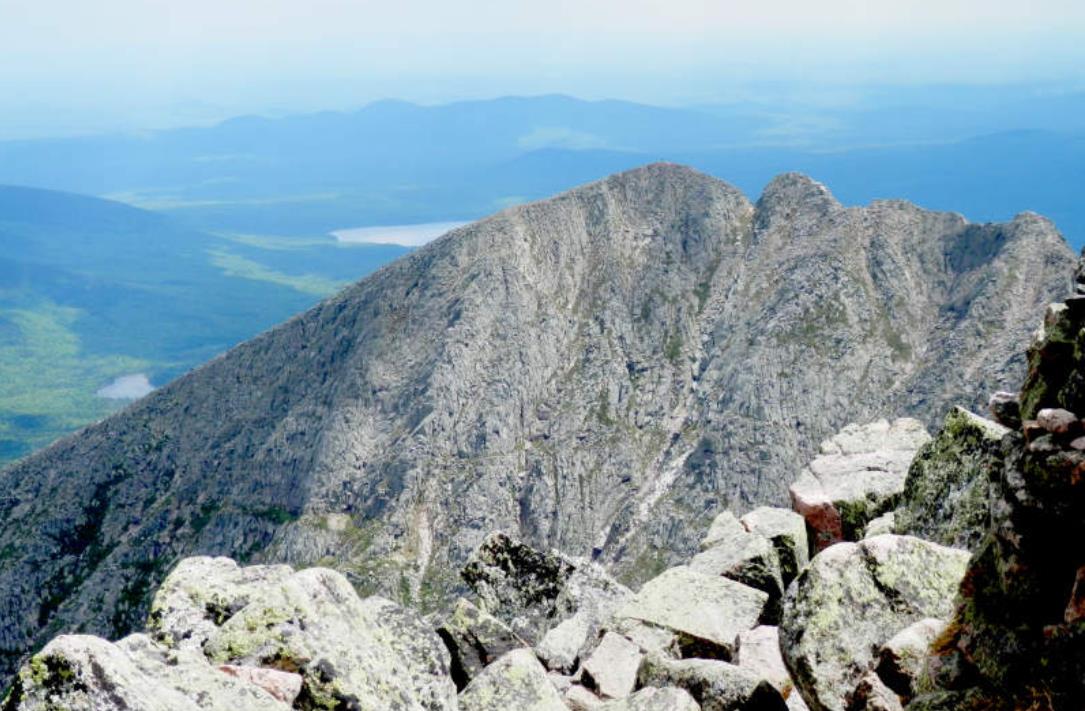 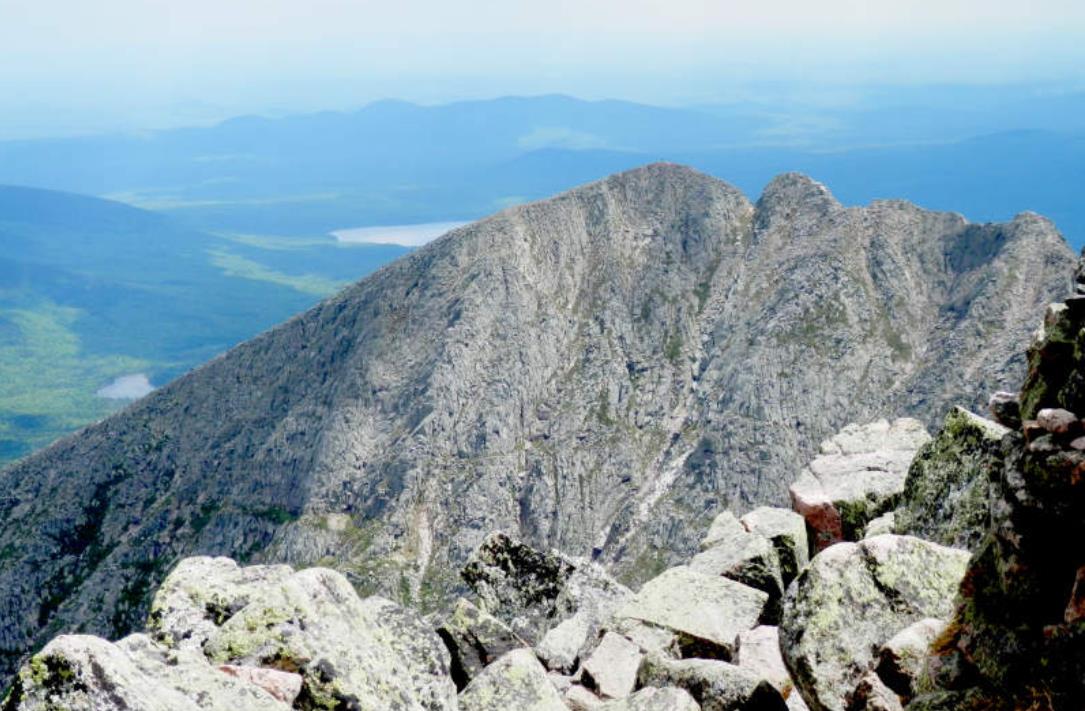 arête
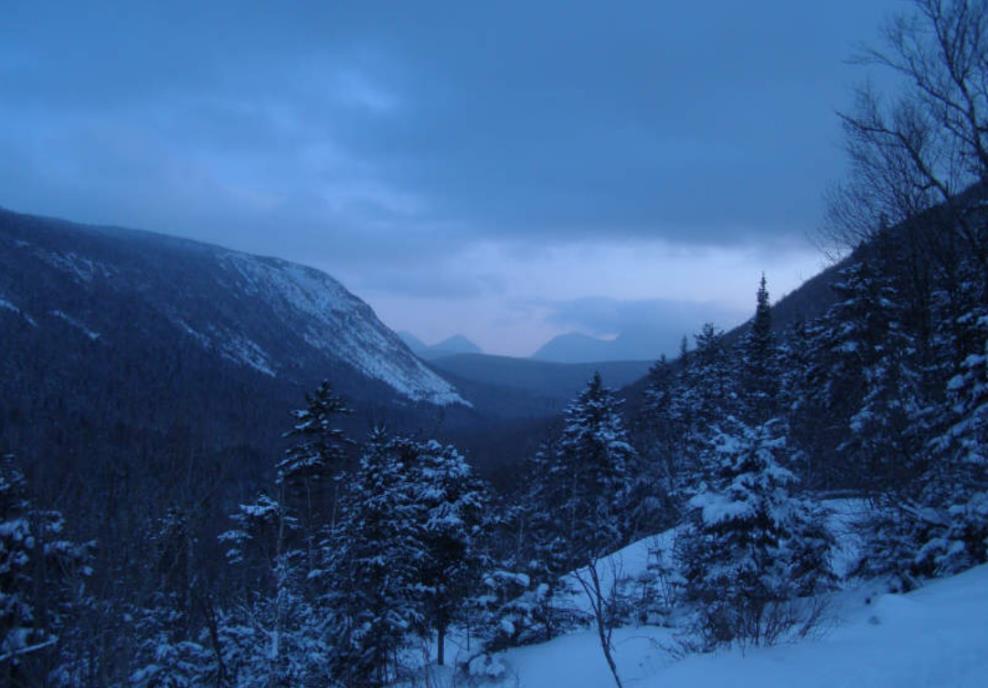 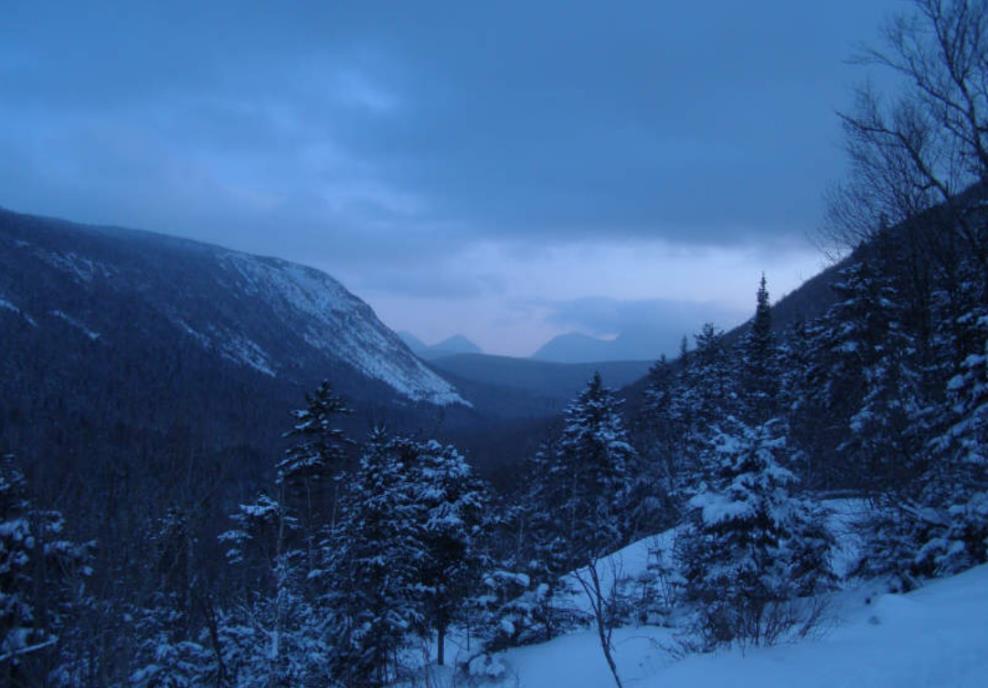 U-shaped valley
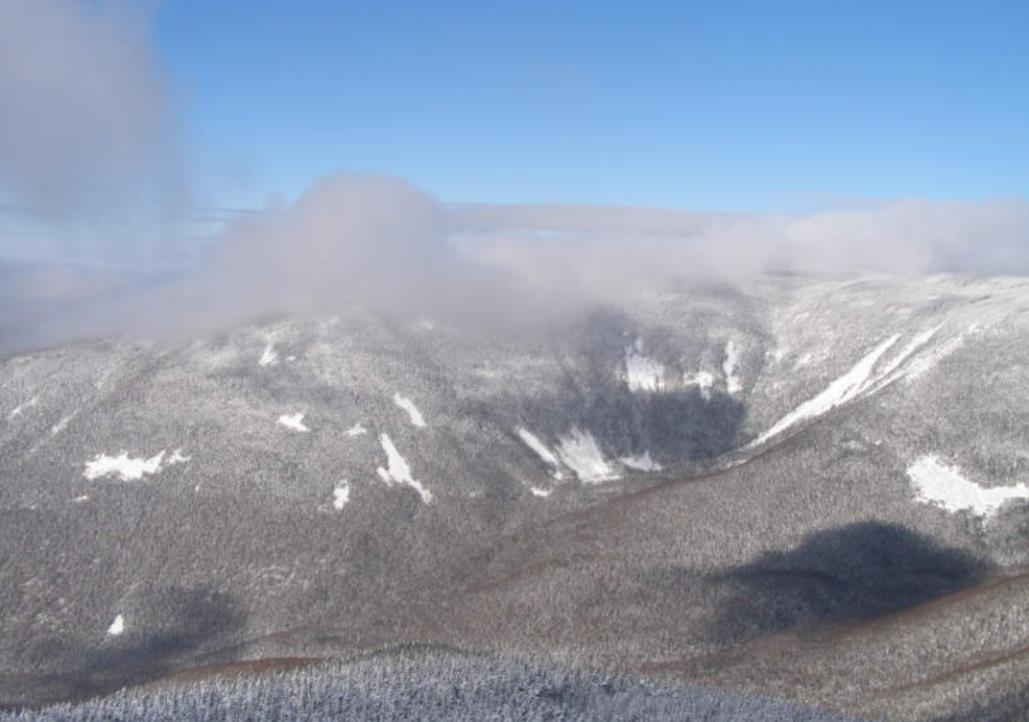 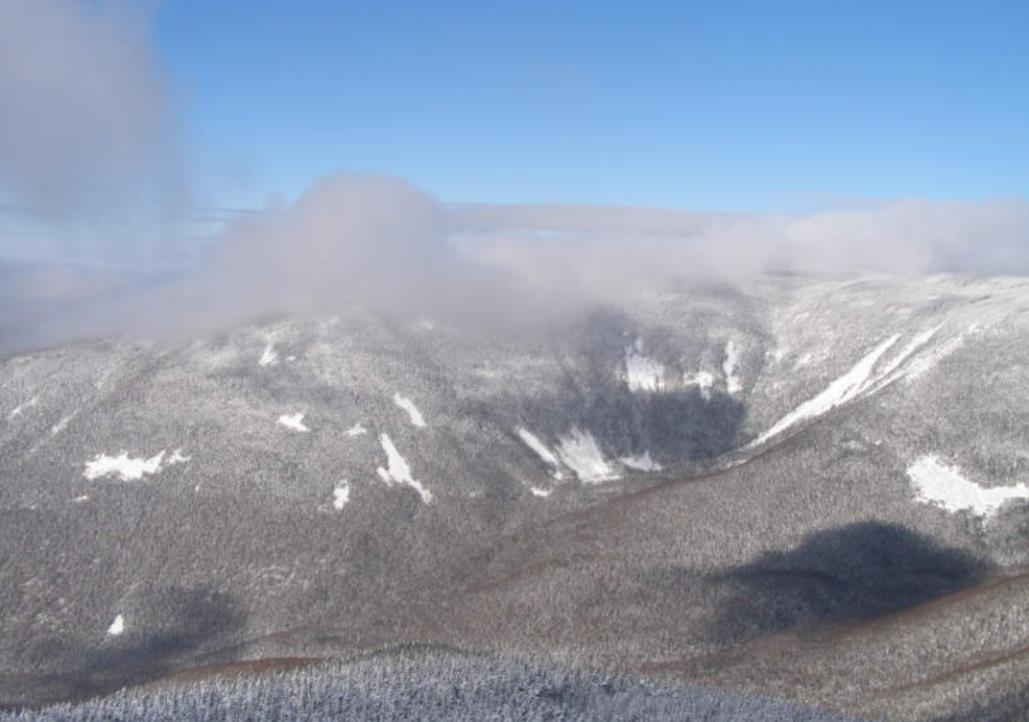 cirque
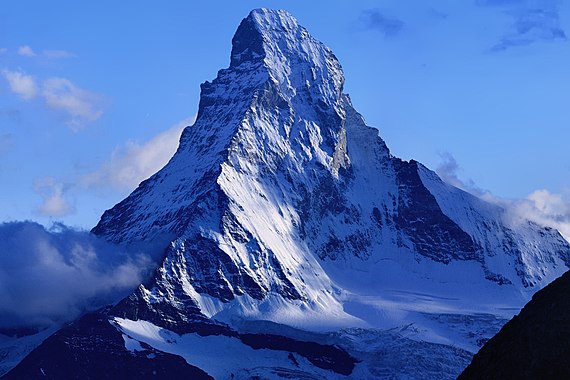 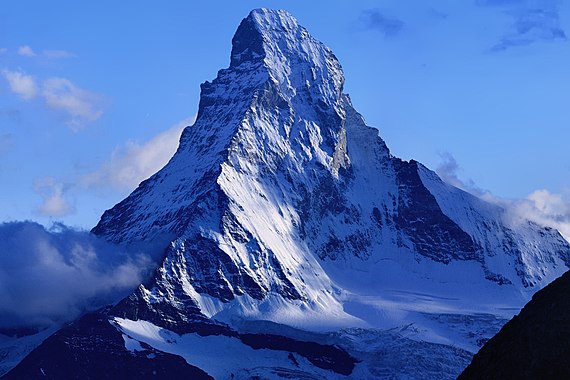 horn
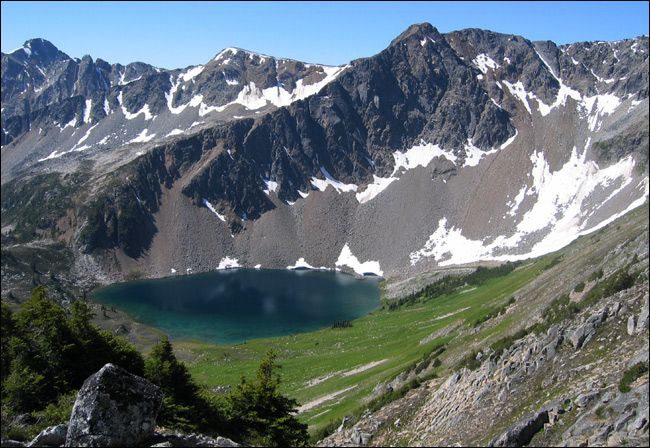 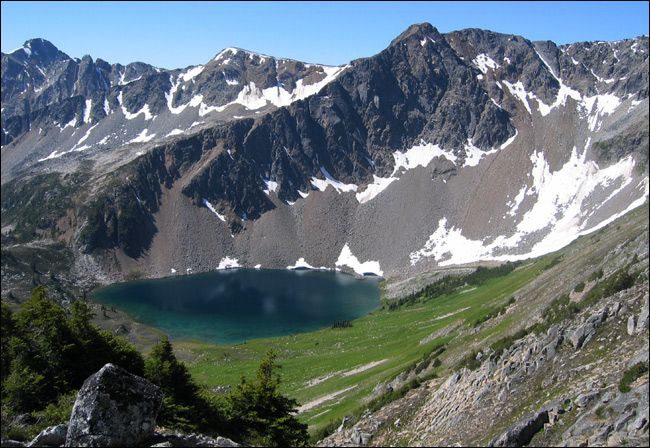 cirque lake
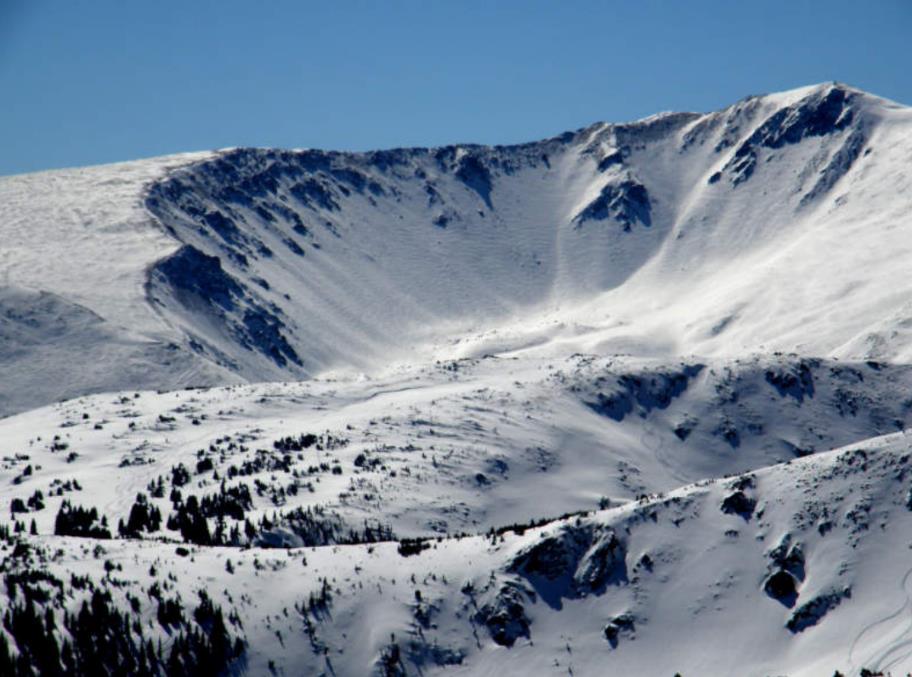 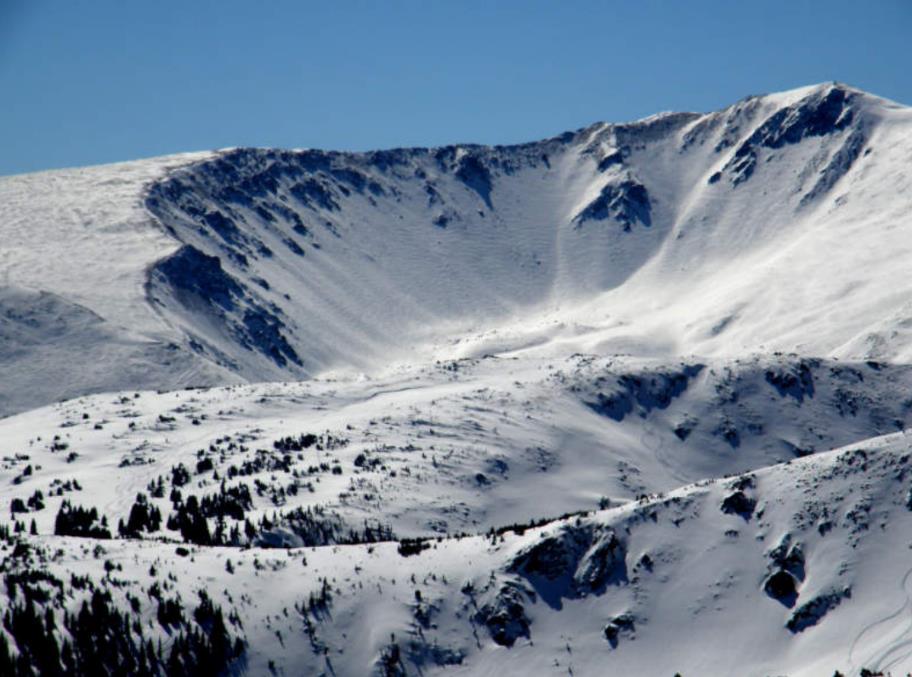 cirque
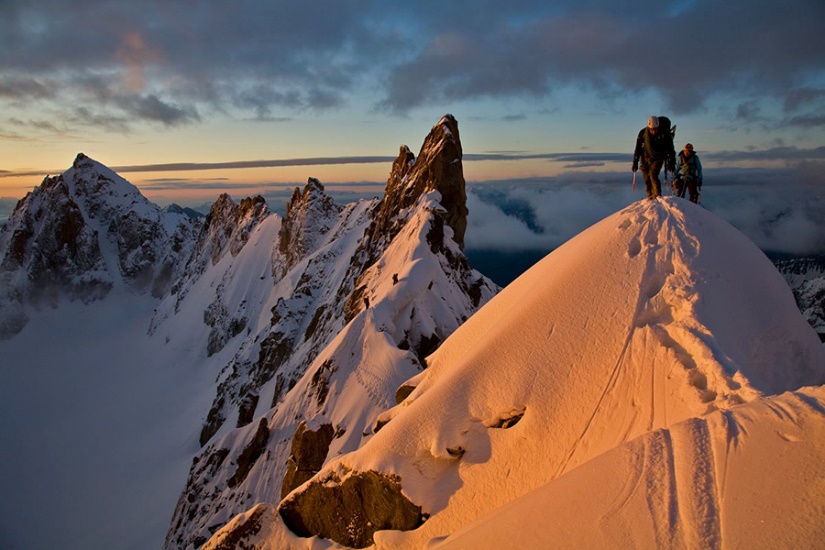 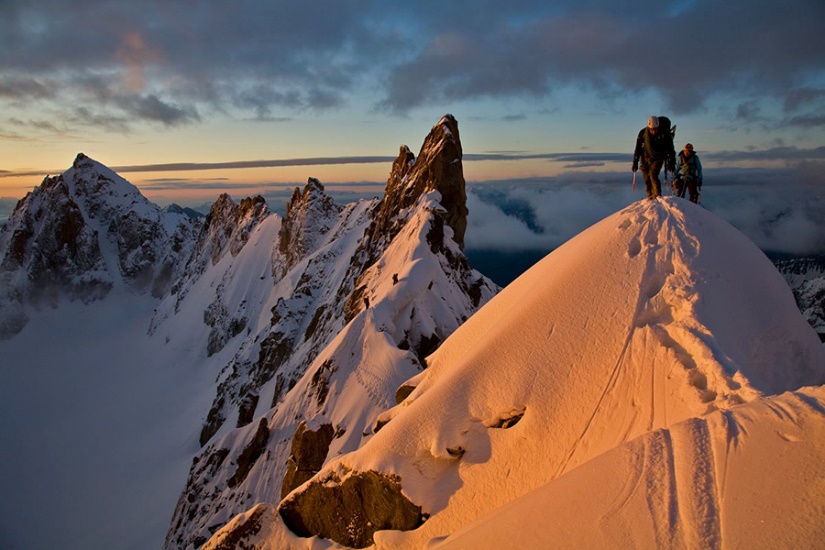 arête
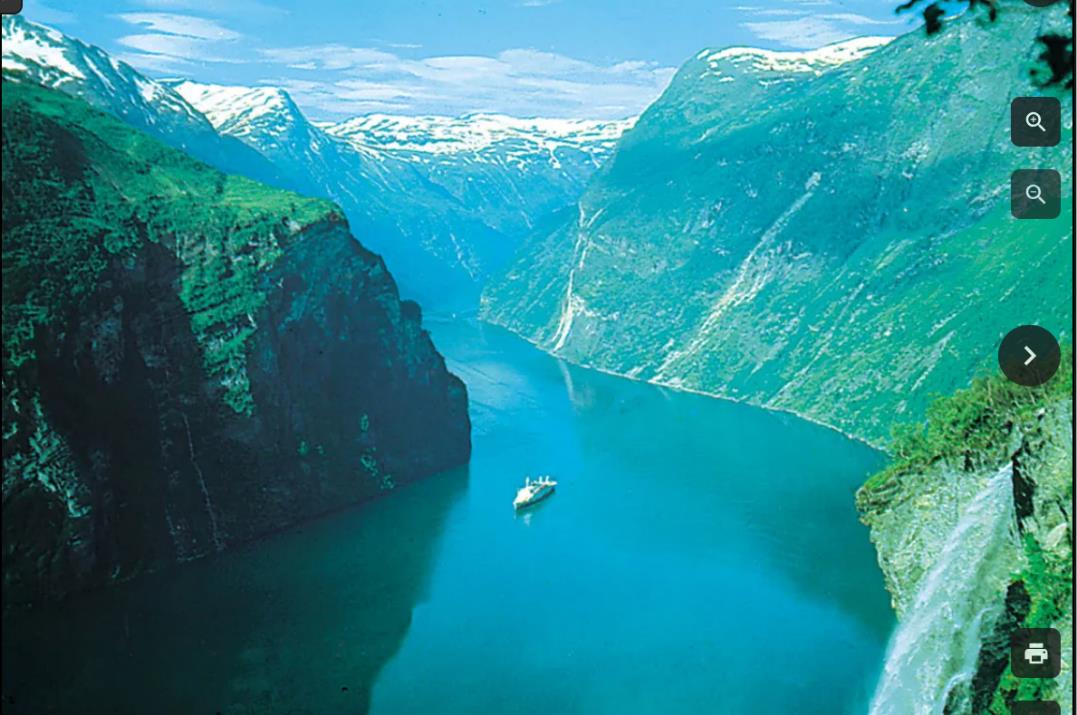 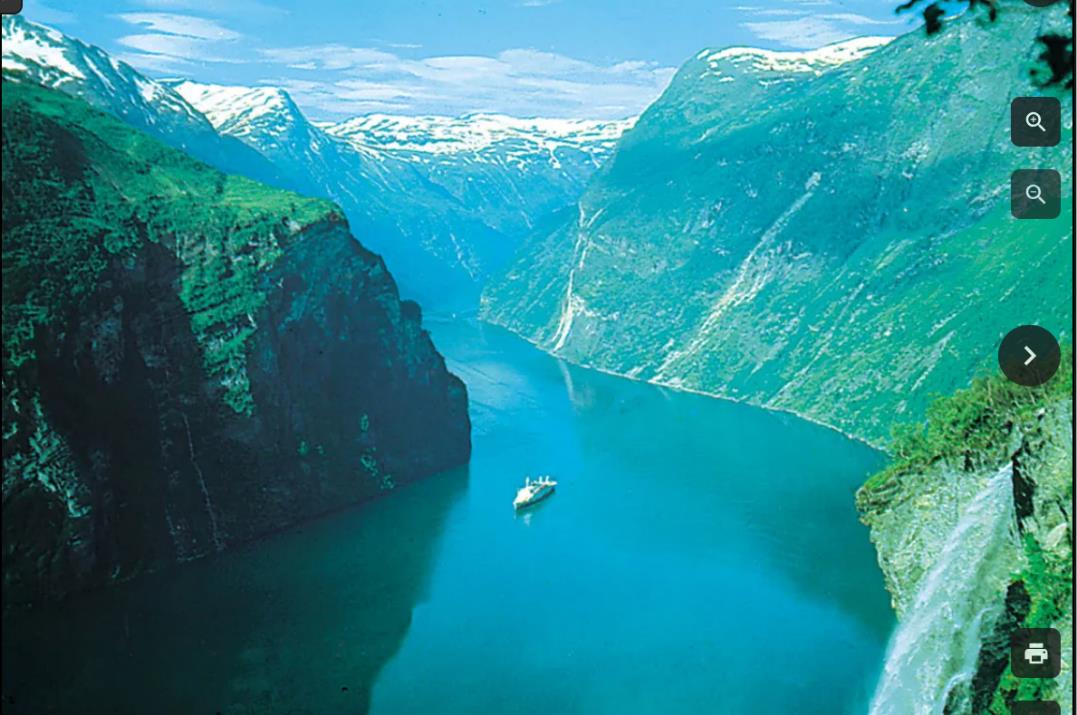 fjord = flooded
U-shaped valley
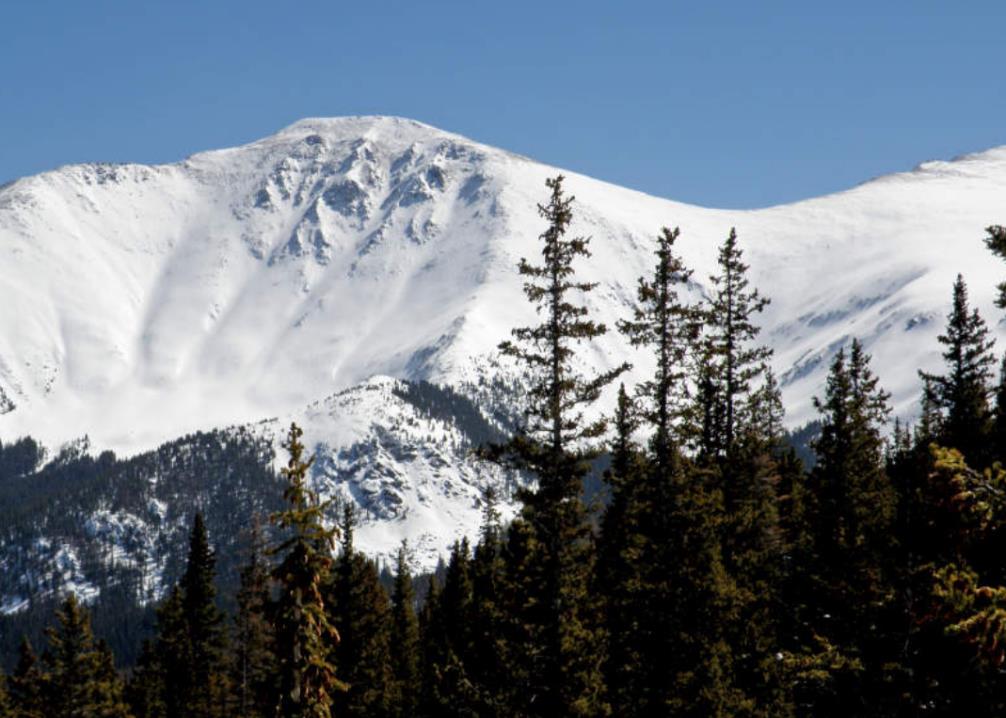 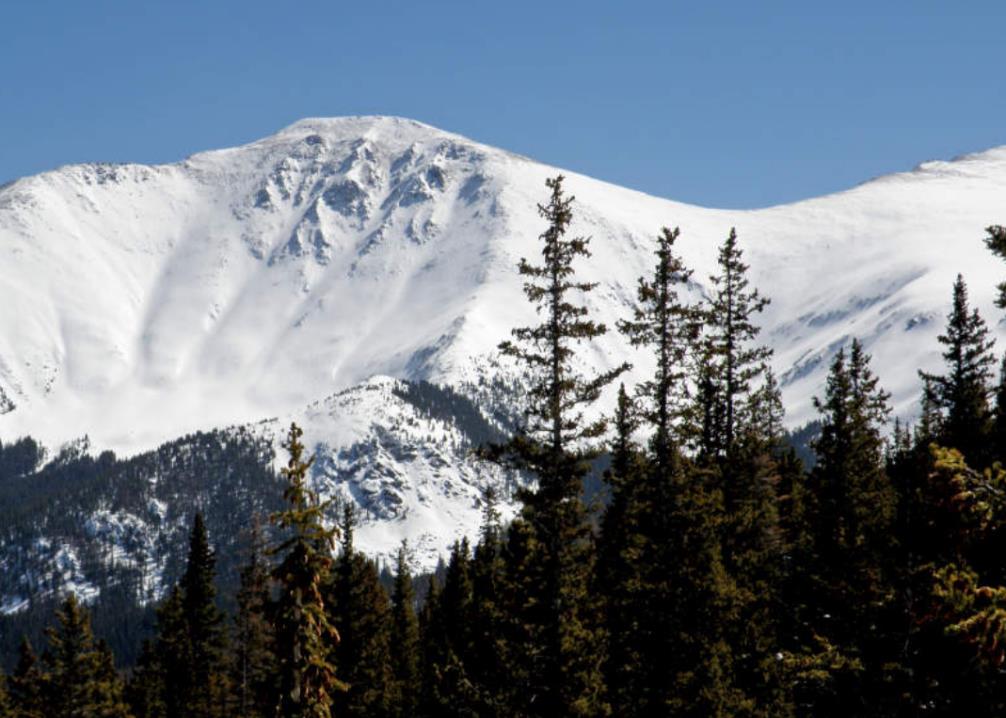 cirque
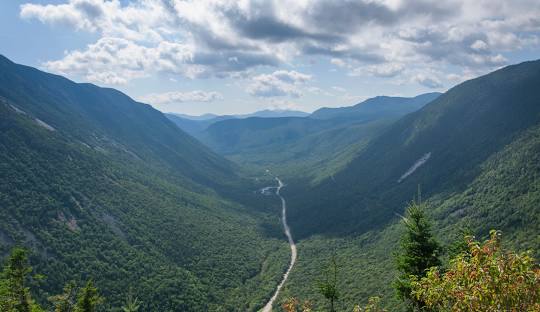 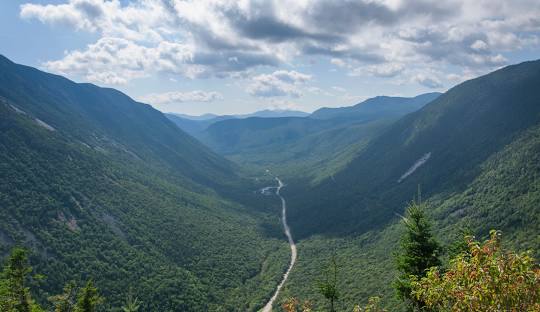 U-shaped valley
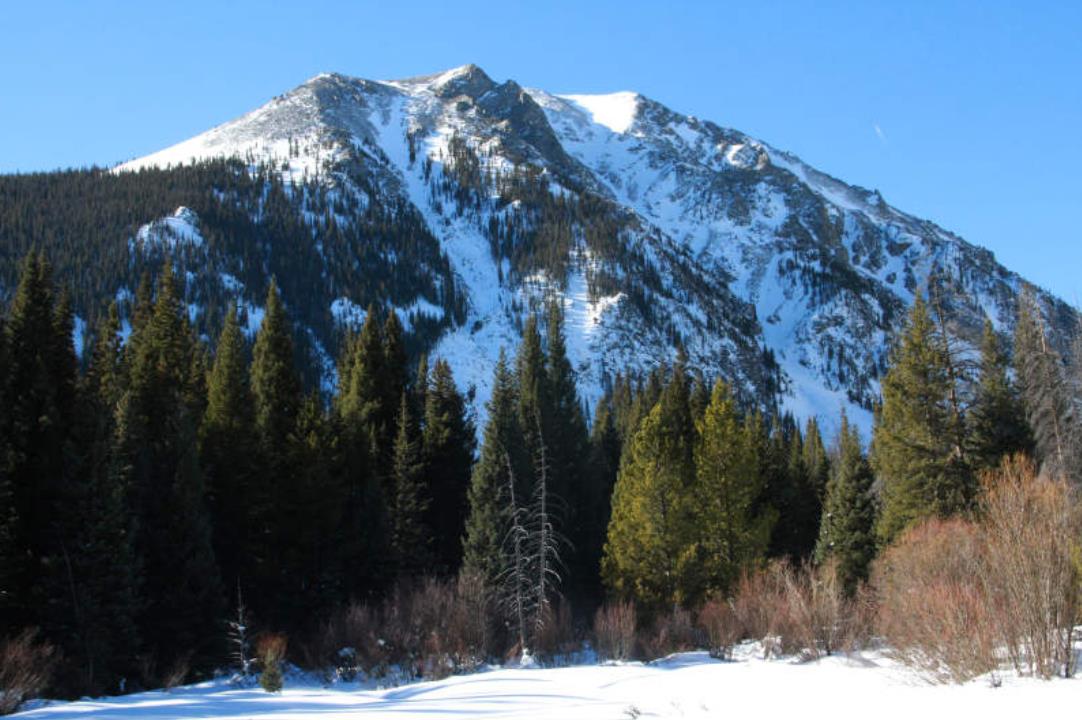 cirques
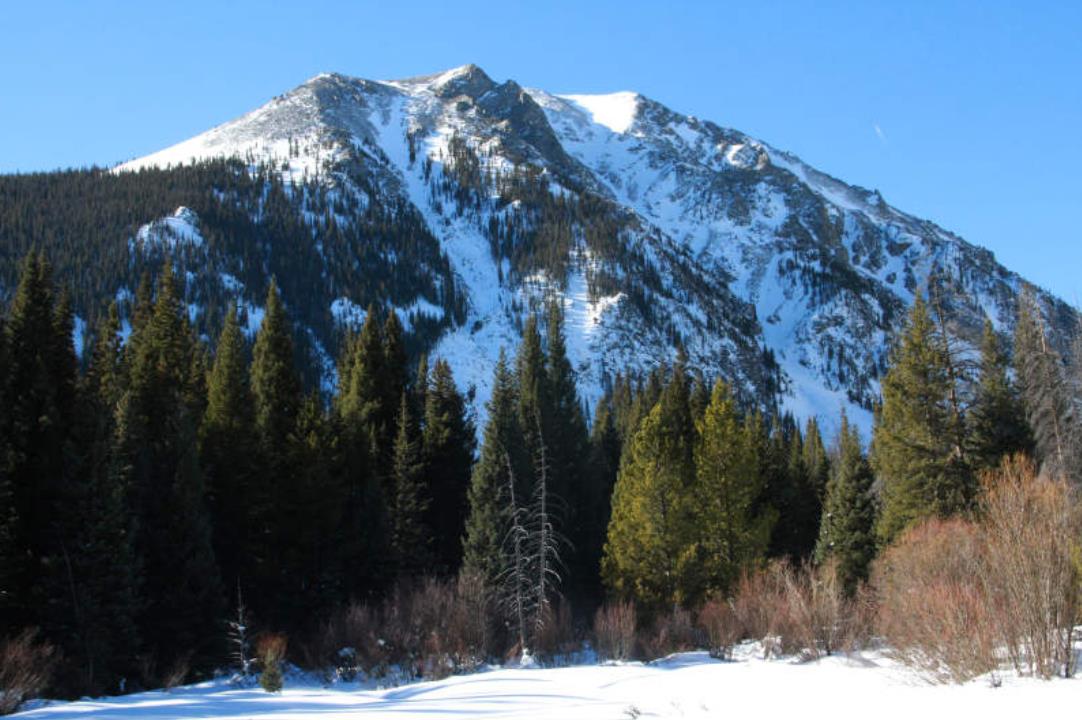 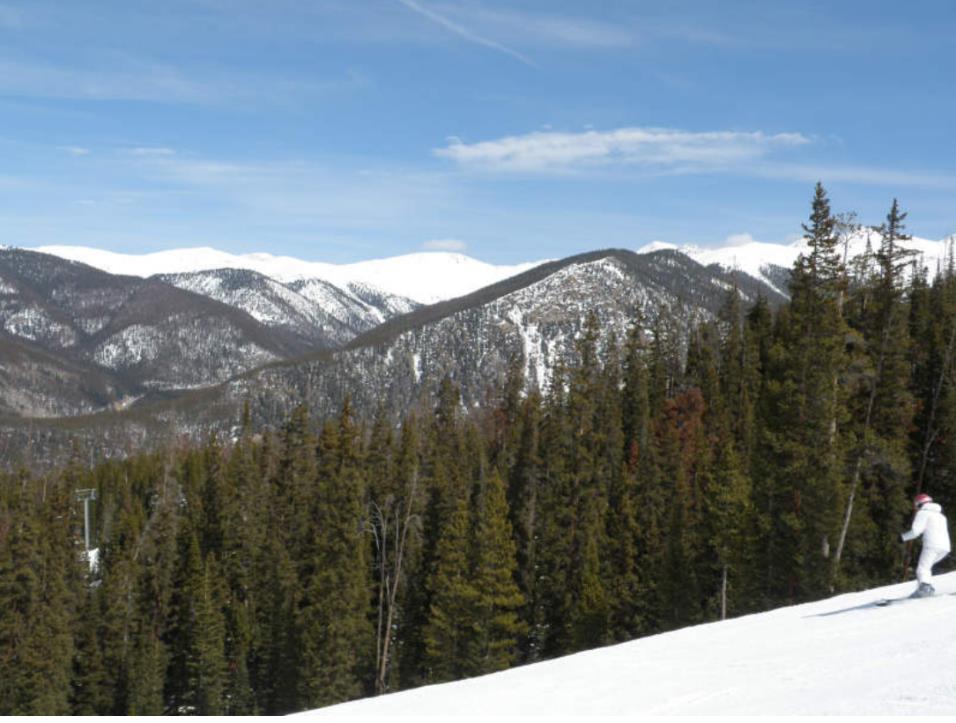 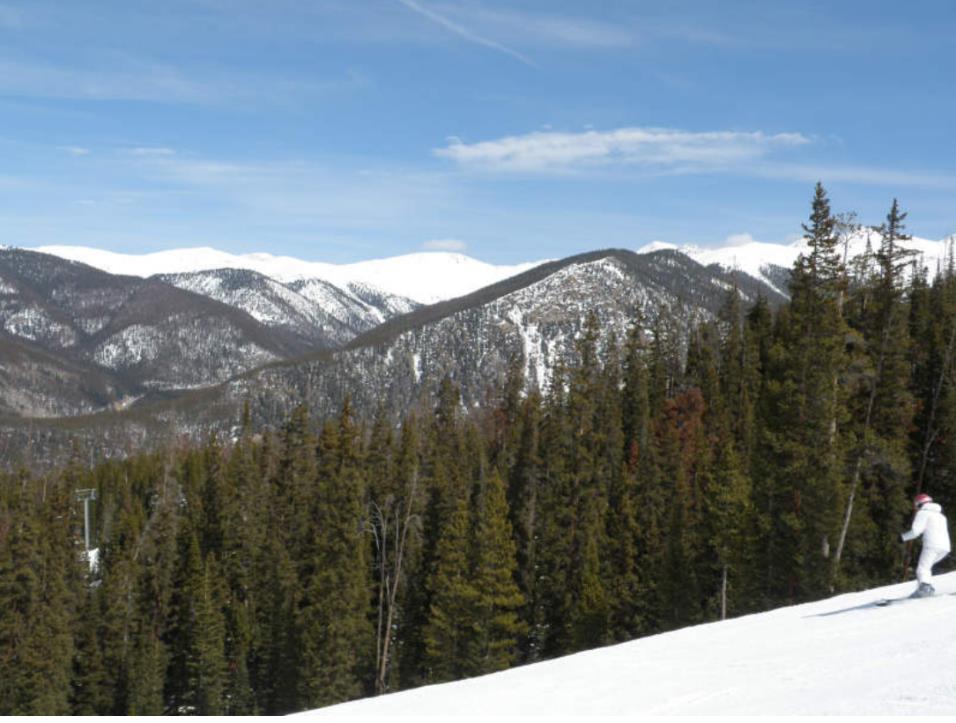 U-shaped valley
arête
U-shaped valley
Question:

How long do glaciers need to make this topography?
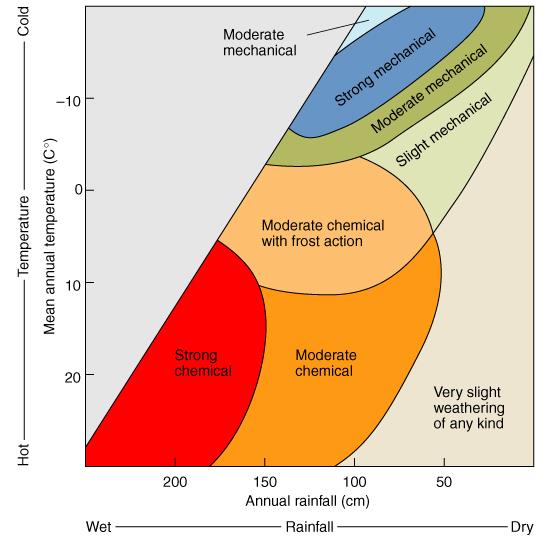 WeatheringandErosion
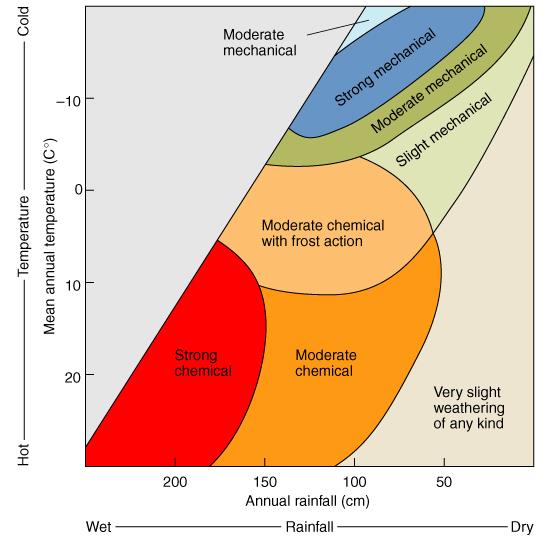 WeatheringandErosion
breaking down rock
transporting it way
Glaciation
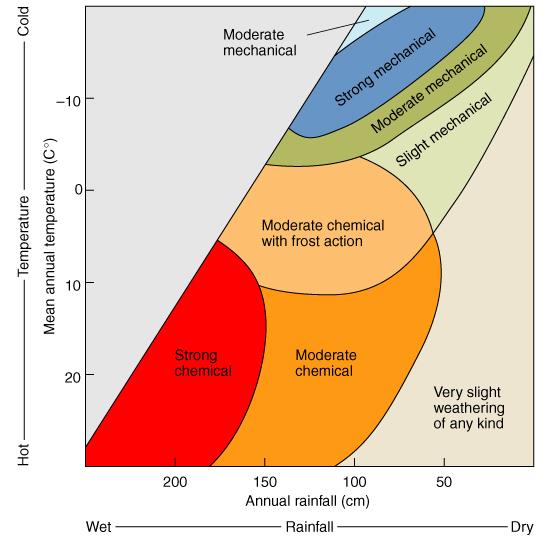 Glaciationmainly mechanical weathering
breaking rock into
smaller and smaller
pieces (sediments)
How to estimate number of sheep?
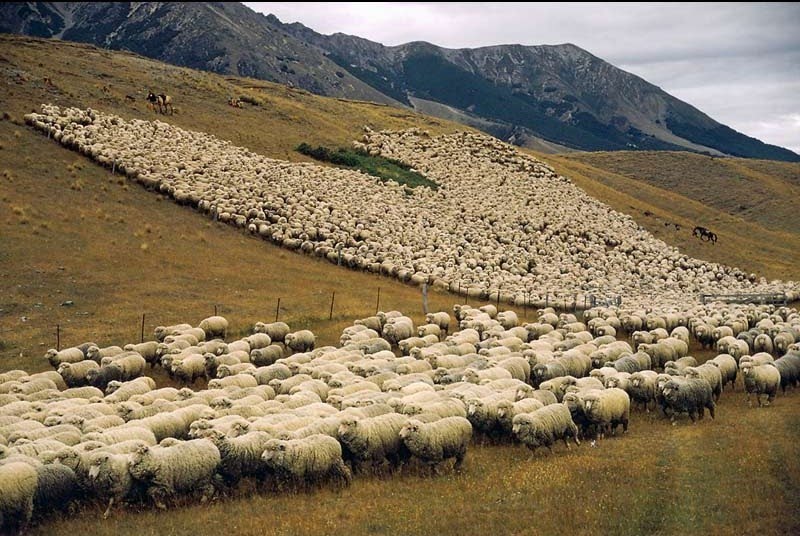 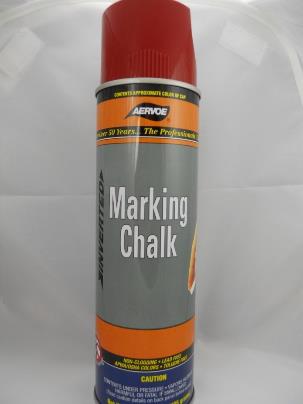 Steps
randomly select and mark 100 sheep with chalk
let them mix back into flock
randomly select a bunch sheep and determine fraction F marked
total sheep = 100 / F
Logic

If only two sheep are marked
then the herd is fifty times bigger
than the initial group of 100
10Be unstable with half-life of 1.6 ma, produced by cosmic rays hitting atmosphere
9Be stable, naturally occurs in rock at concentration of about 2.5 ppm
10Be unstable with half-life of 1.6 ma, produced by cosmic rays hitting atmosphere
marked sheep
9Be stable, naturally occurs in rock at concentration of about 2.5 ppm
unmarked sheep
Only 10Be,
known flux
measure
sediments
rocks
Only 9Be, unknown flux
Really only estimate the flux of 9Be,
so you must know 9Be concentration in rock
to determine the flux of sediments
Only 10Be,
known amount
measure
sediments
rocks
Only 9Be, unknown amount
Check method against
sediment flux estimated directly by measuring sediment
being transported by the river
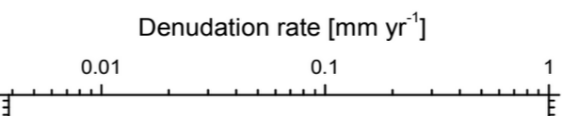 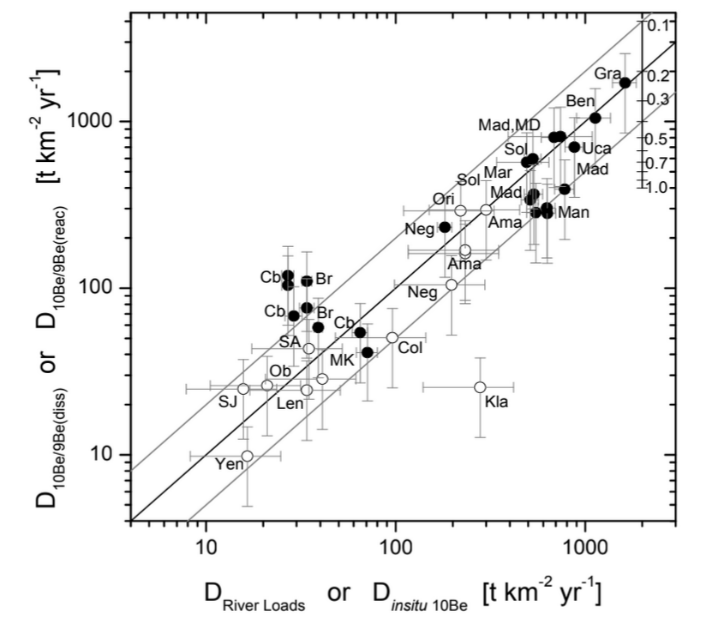 1 mm/yr is a large denudation rate
for rivers
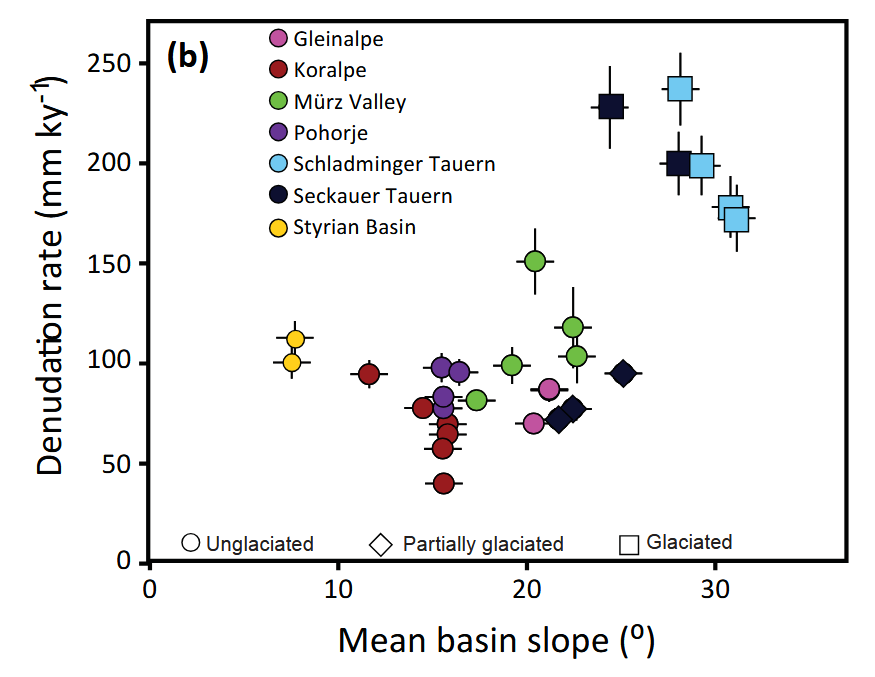 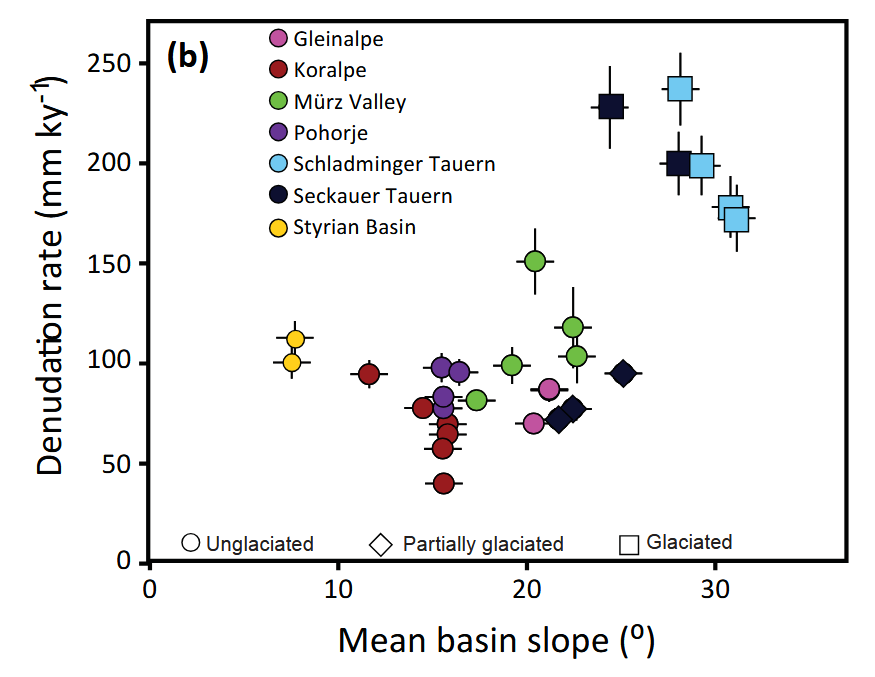 glaciated

0.25 mm/yr
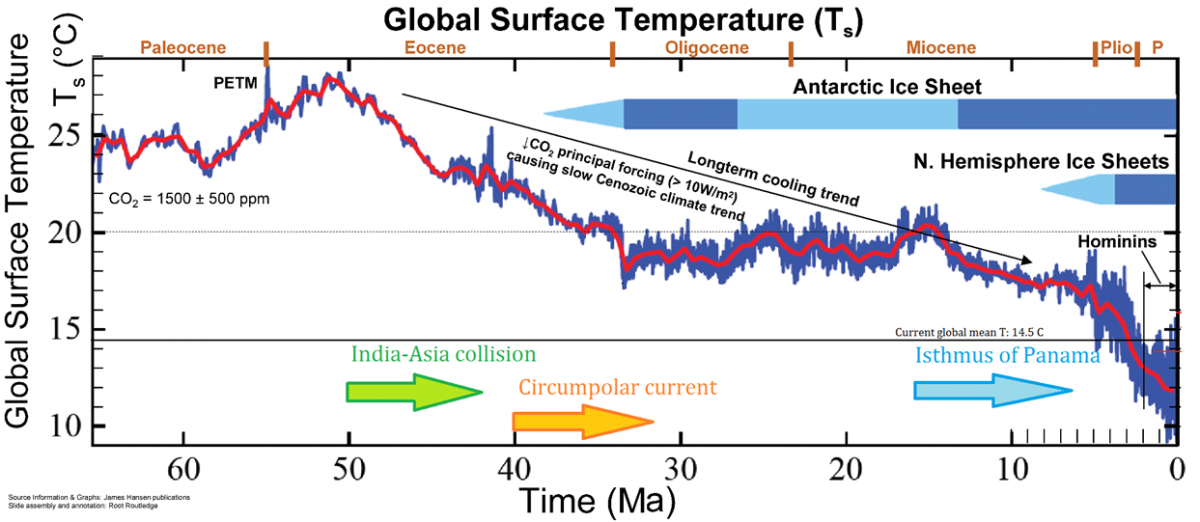 Ice Age starts
 2.6 my ago
Average Erosion since start of Ice Age

2,600,000 years

0.25 mm/yr

650,000 mm

650 meters
Average Erosion since start of Ice Age

2,600,000 years

0.25 mm/yr

650,000 mm

650 meters

(but locally may be
smaller or larger)
4478 m
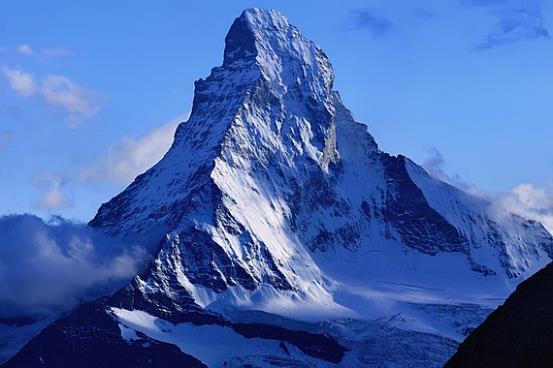 1078 m
3400 m